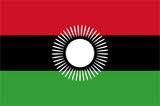 Malawi
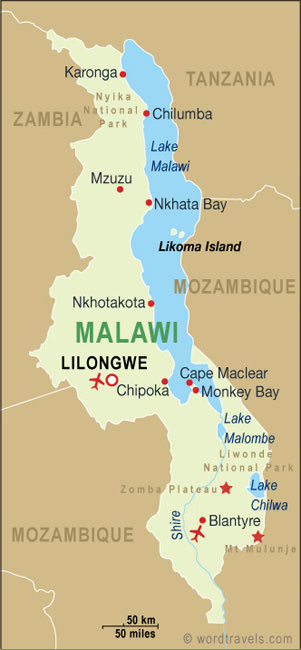 Region: Southeast Africa 

Area total: 118,484 km2 

Coast line: Landlocked country

Capital: Lilongwe
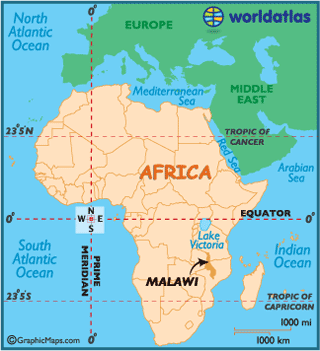 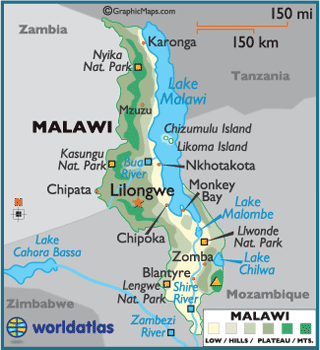 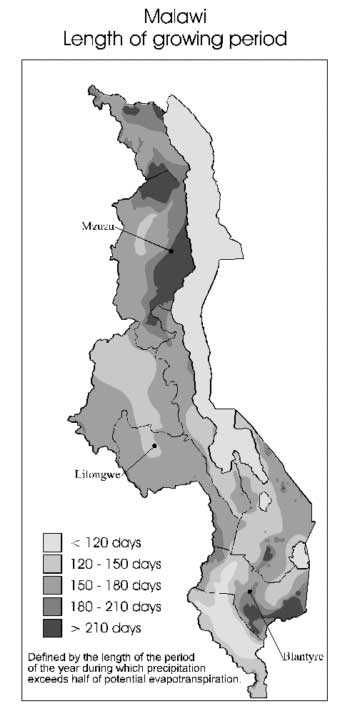 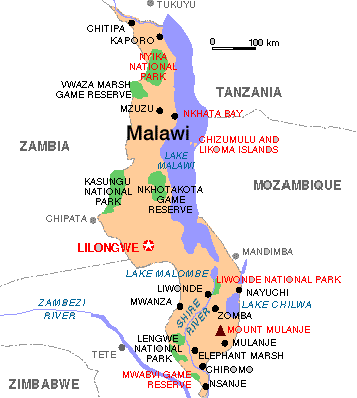 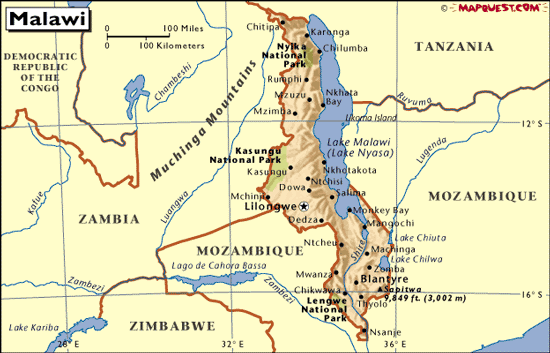 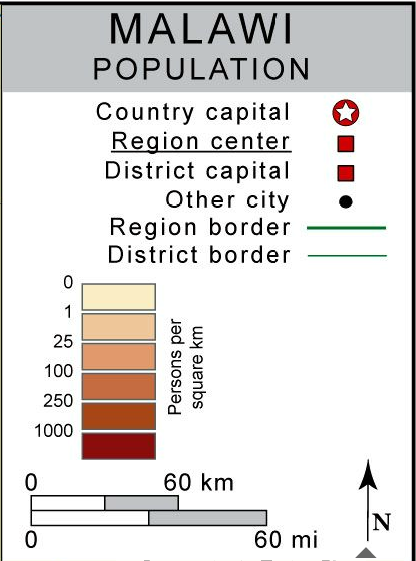 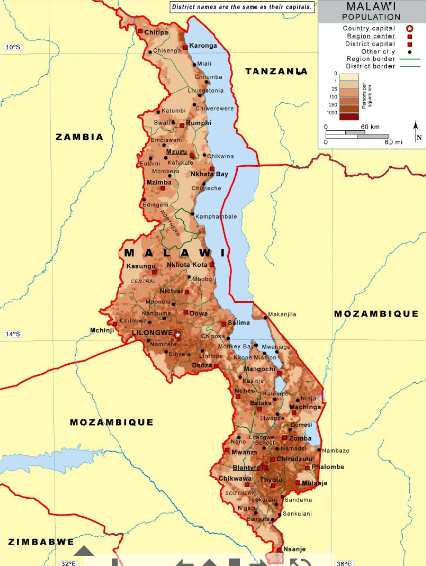 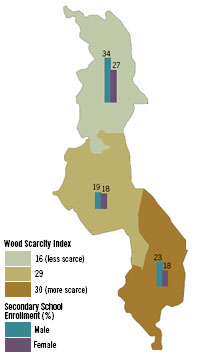 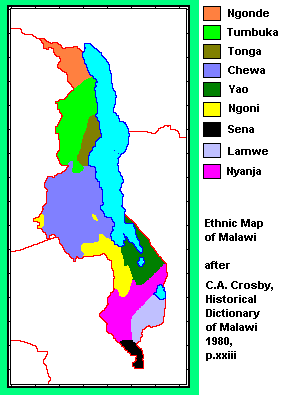 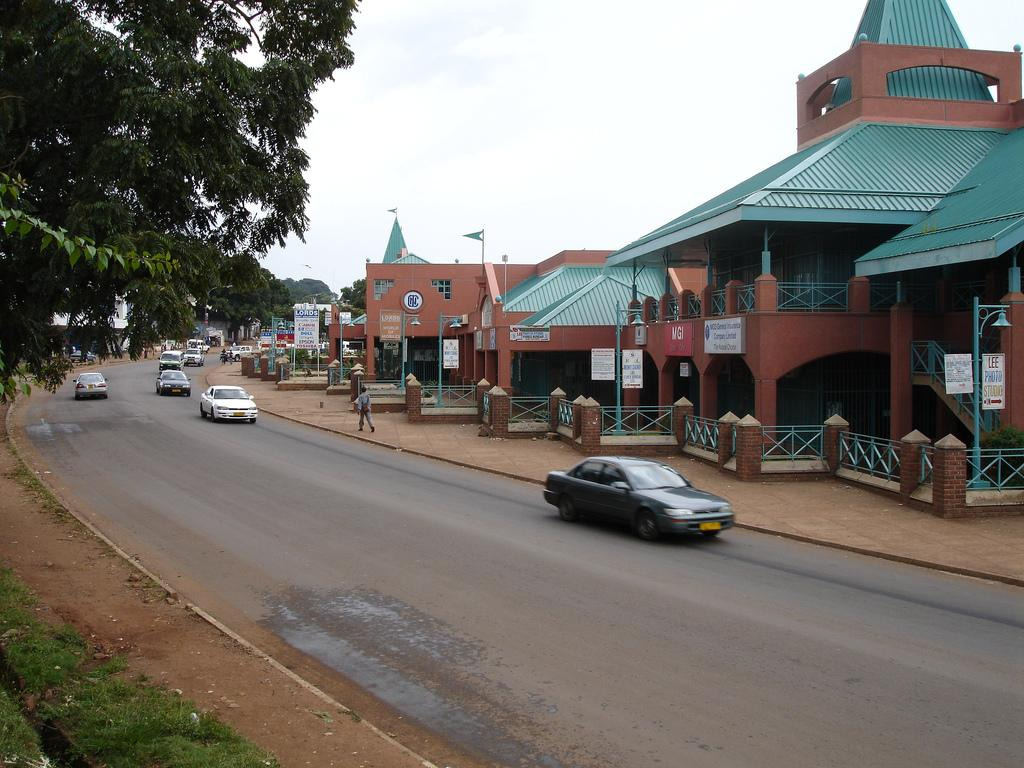 Lilongwe
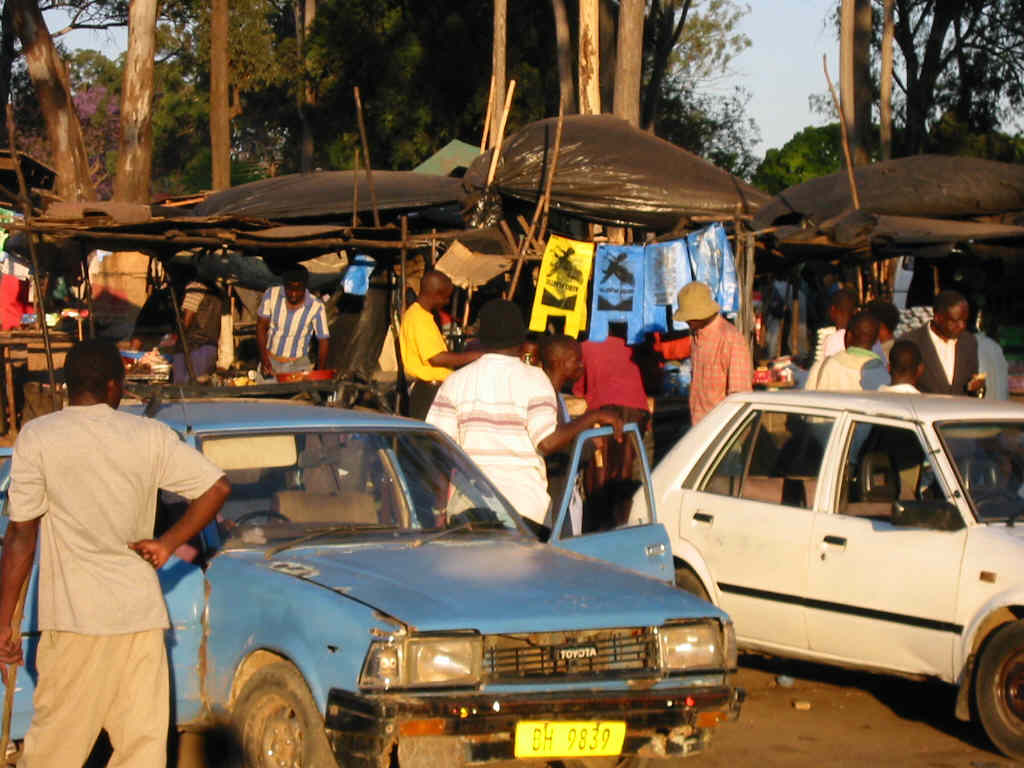 Kamuzu Mausoleum, Lilongwe, Malawi. This is the resting place for Malawi's first President, Dr. Hastings Kamuzu Banda
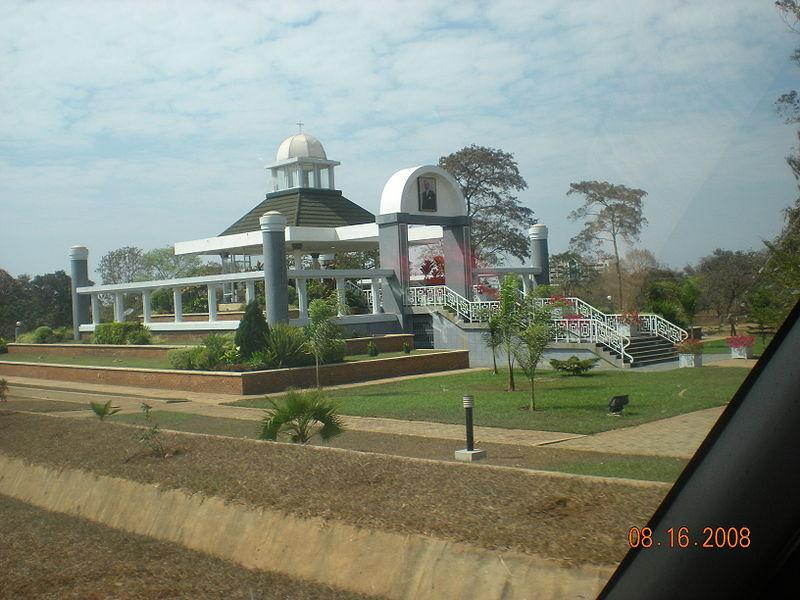 Church in Mua mission
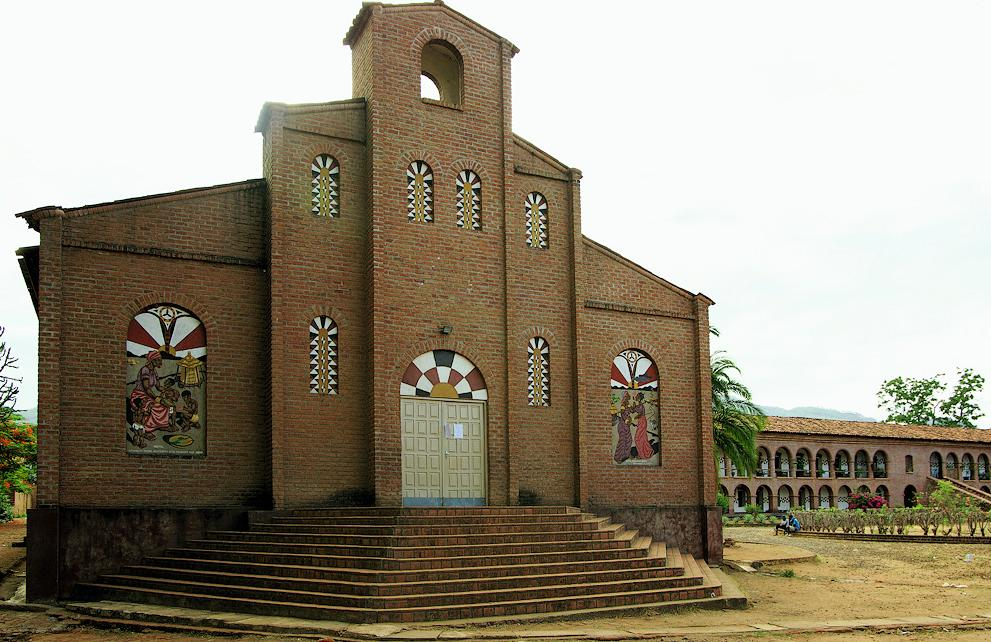 St. Michael's Presbyterian Church, Blantyre, Malawi
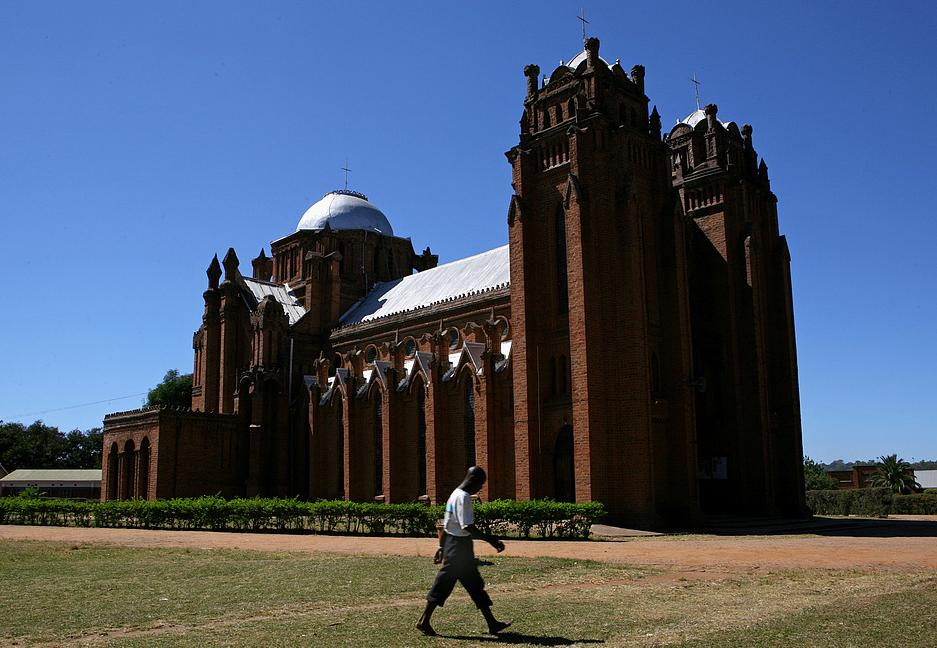 Lake Kazuni
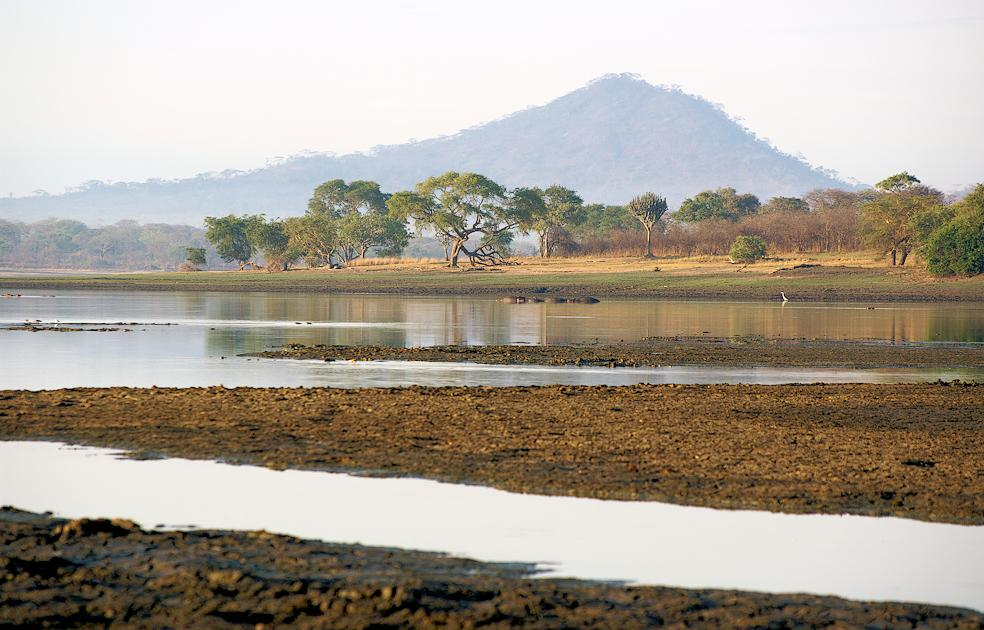 Lake Malawi
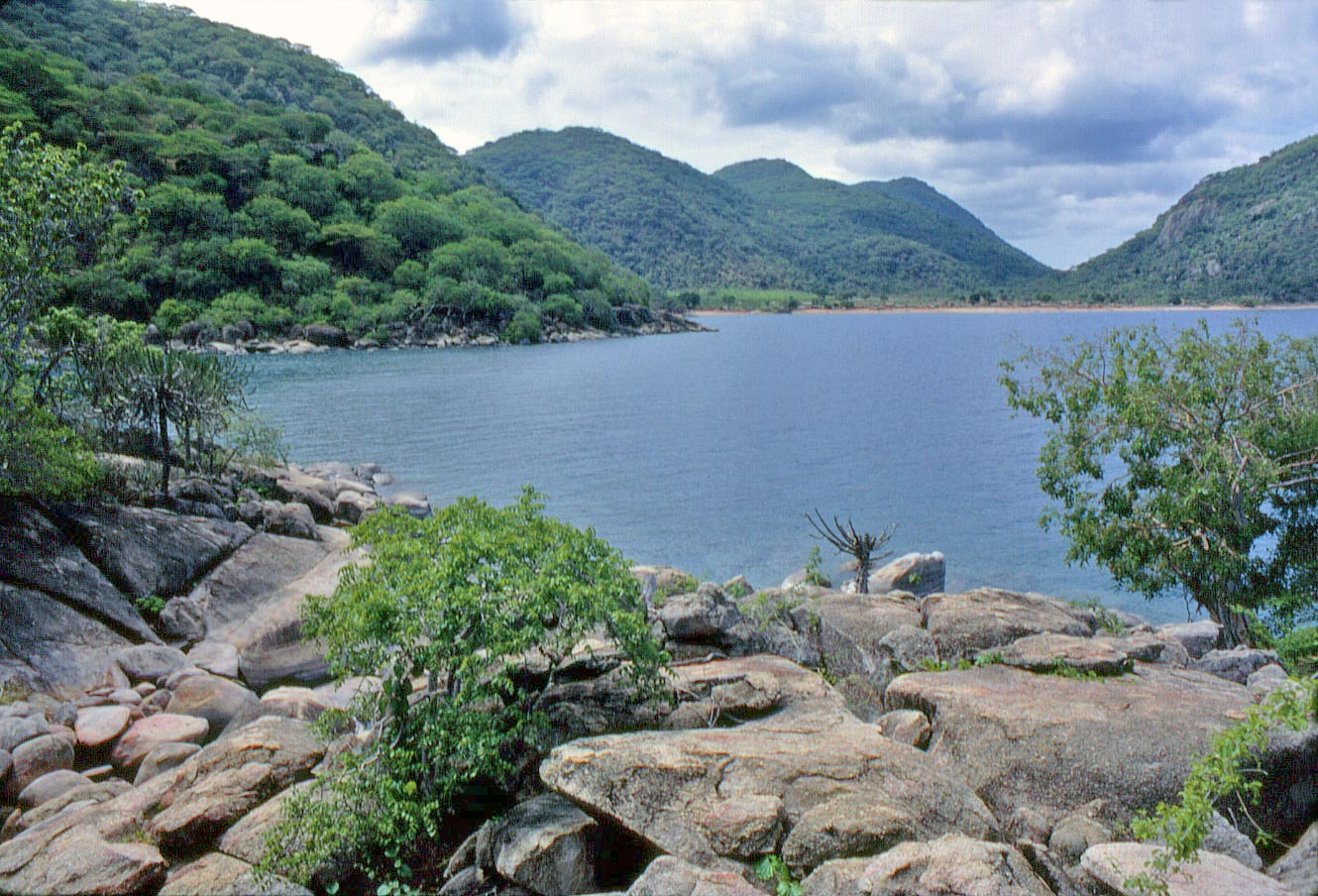 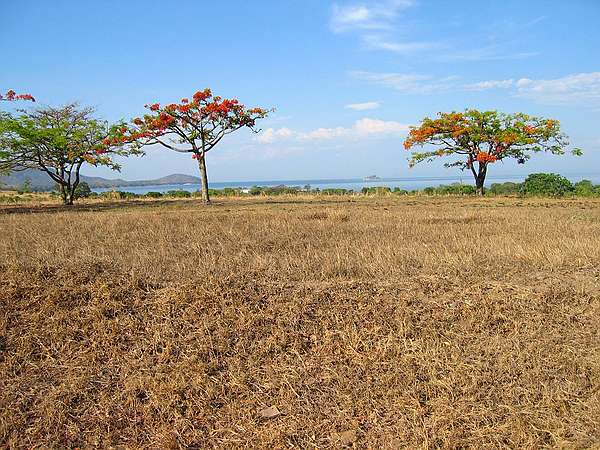 Savanna grassland
Lake Malawi
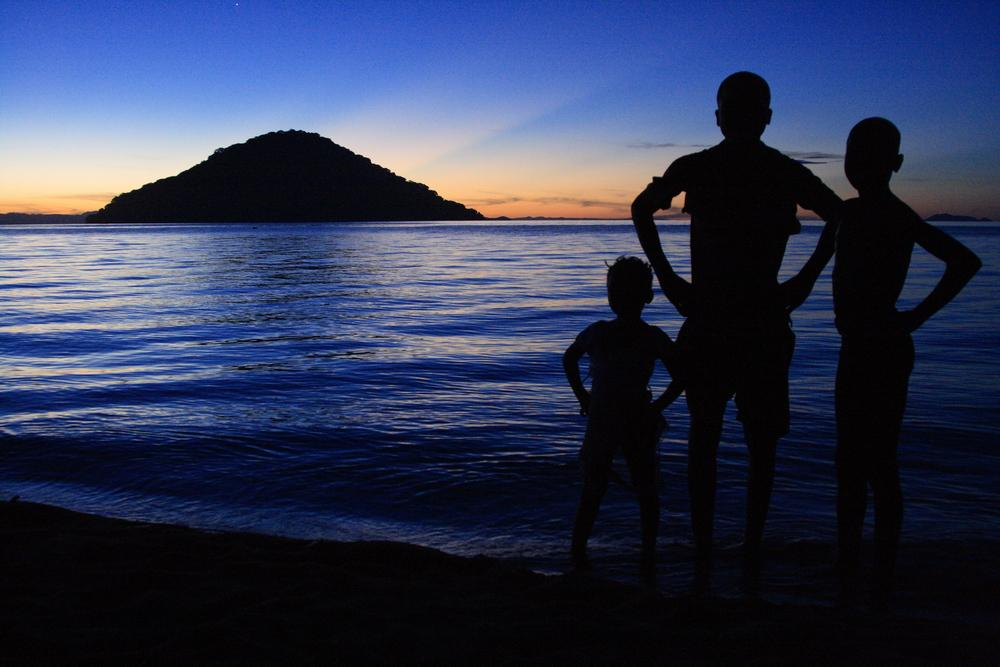 Lake Malawi
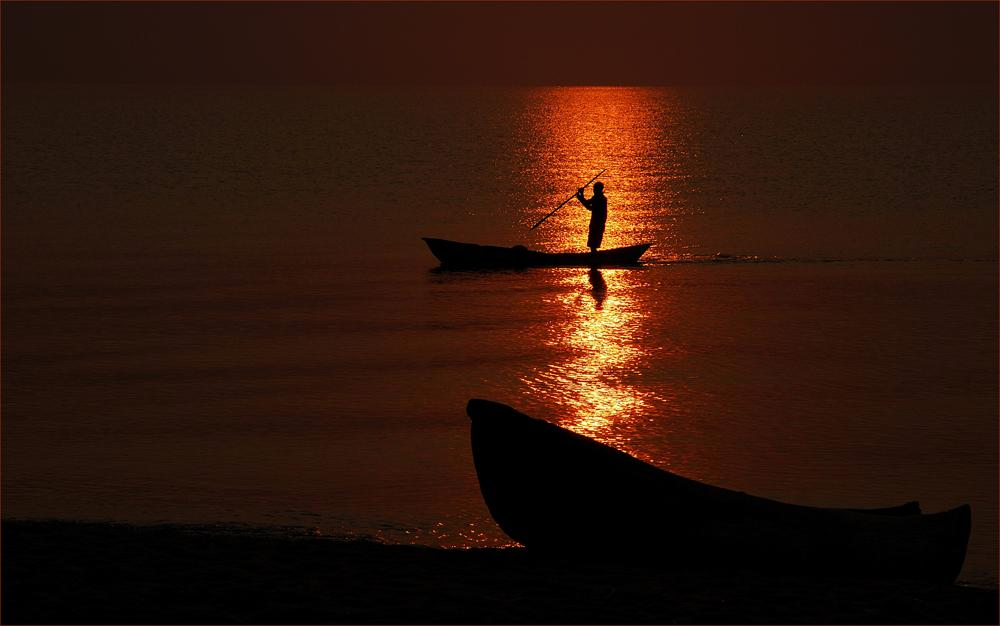 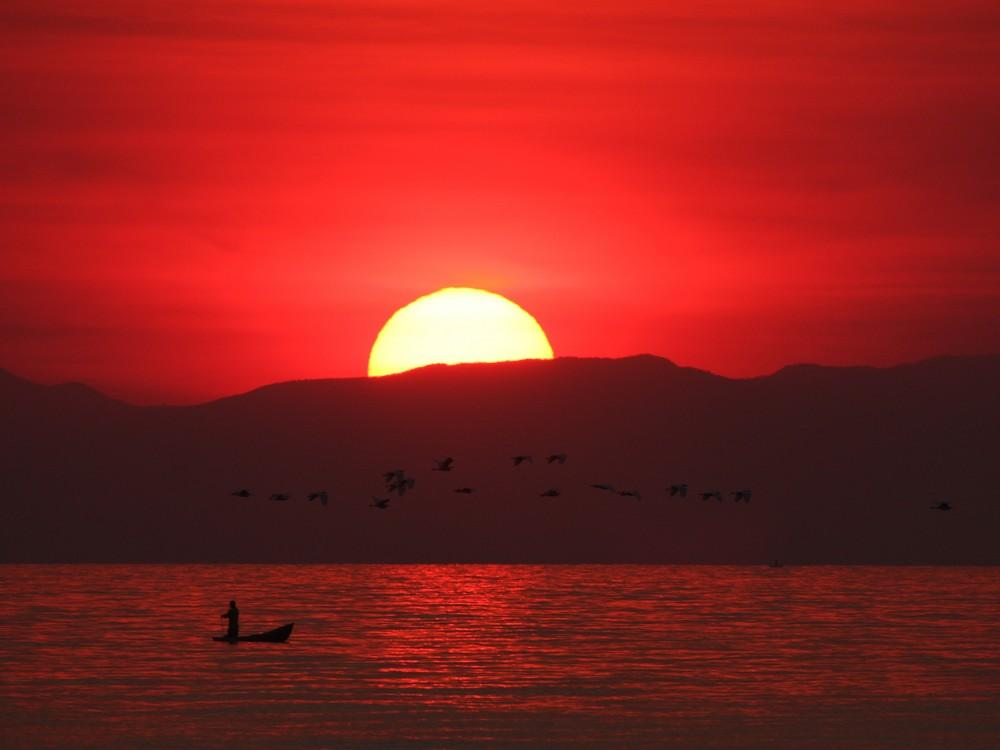 Lake Malawi
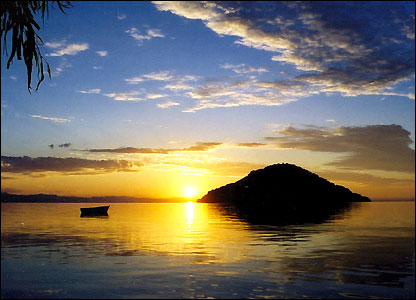 Canoe tour
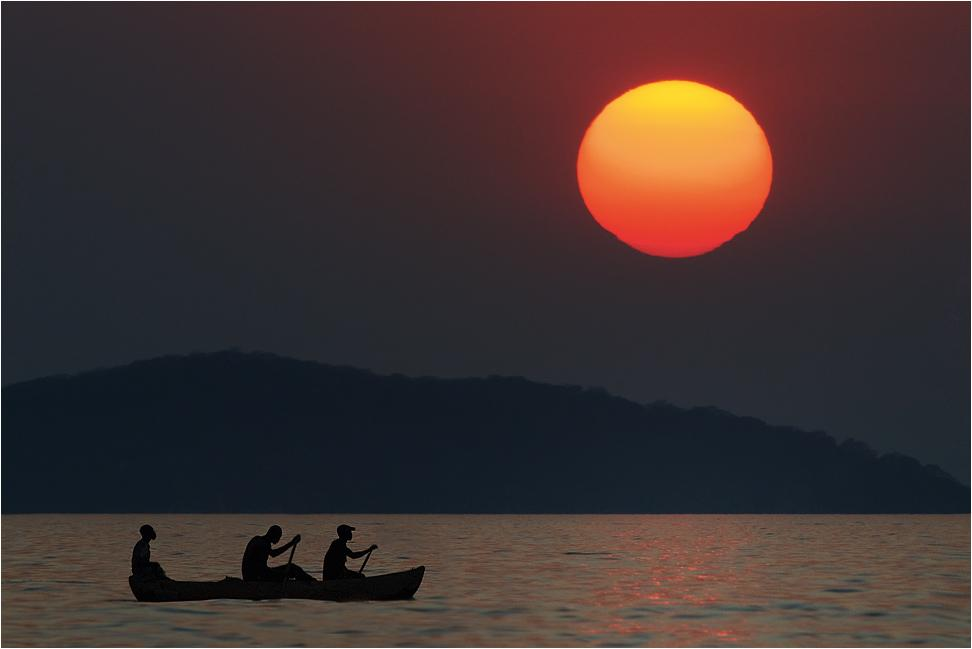 Makuzi Beach
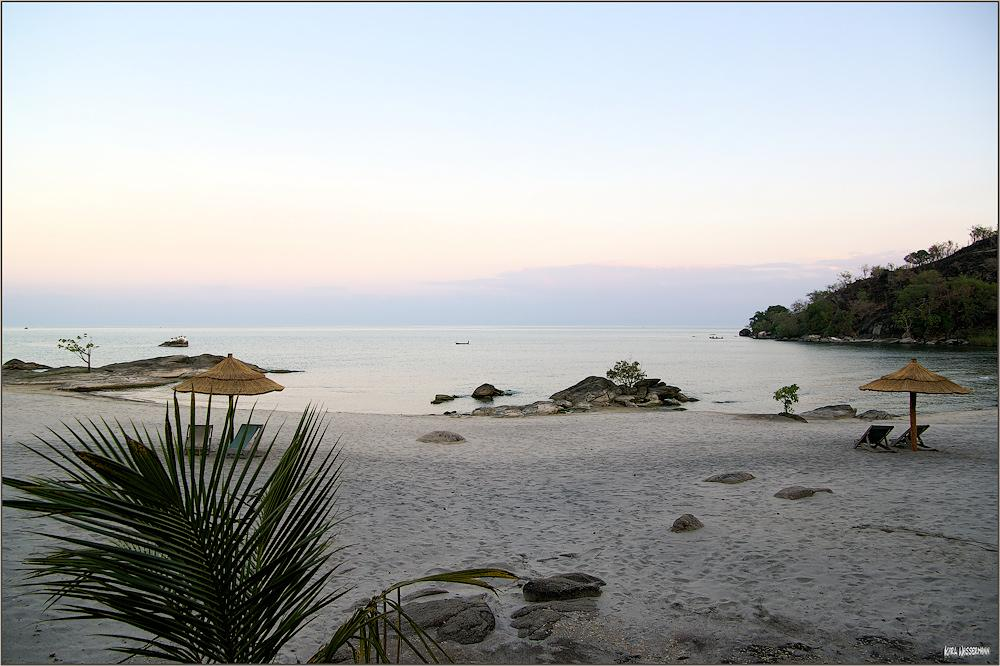 Monkey Bay
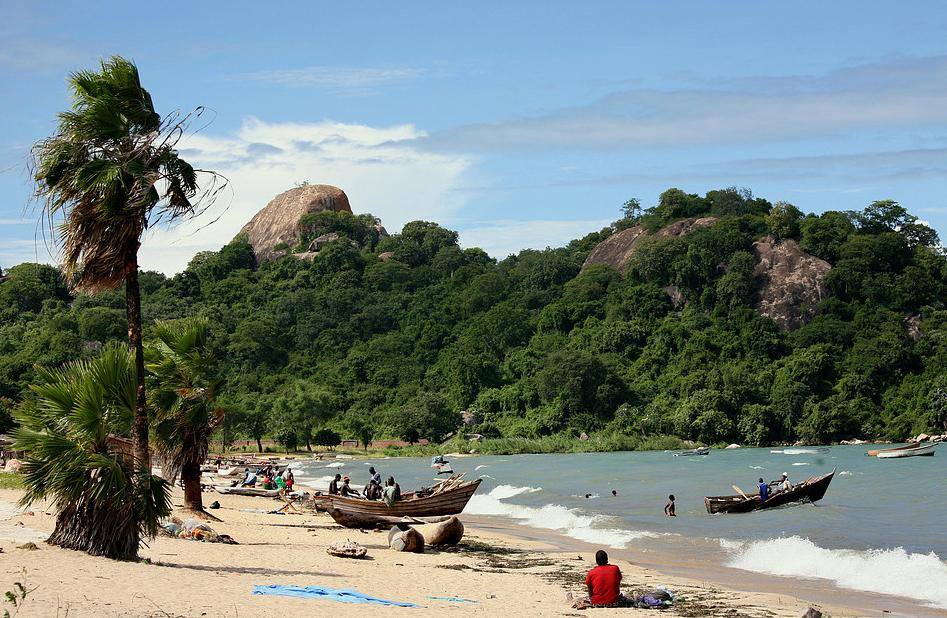 Ngala Beach
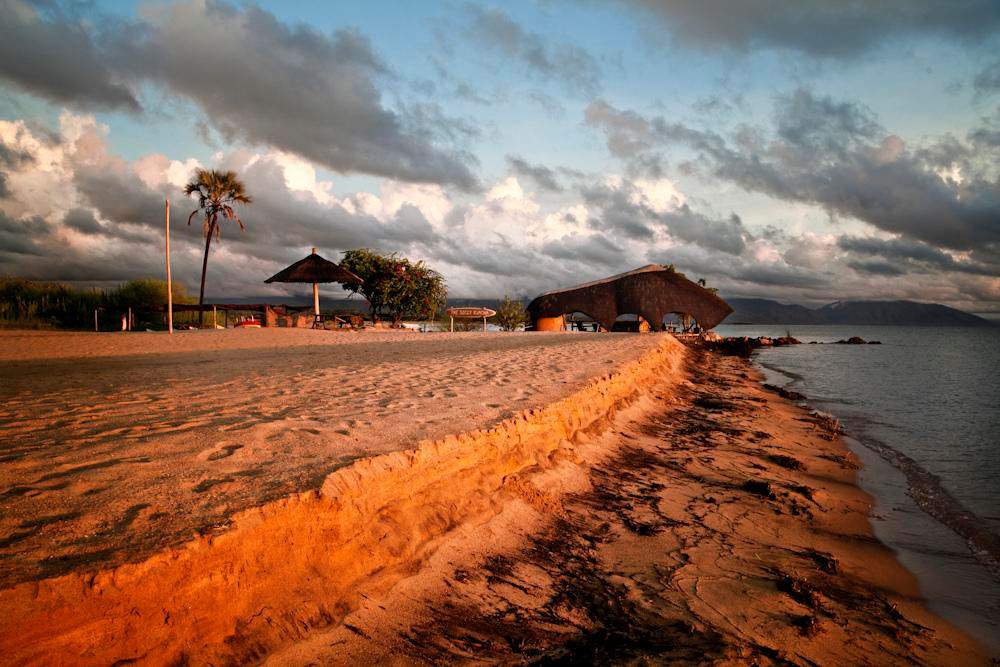 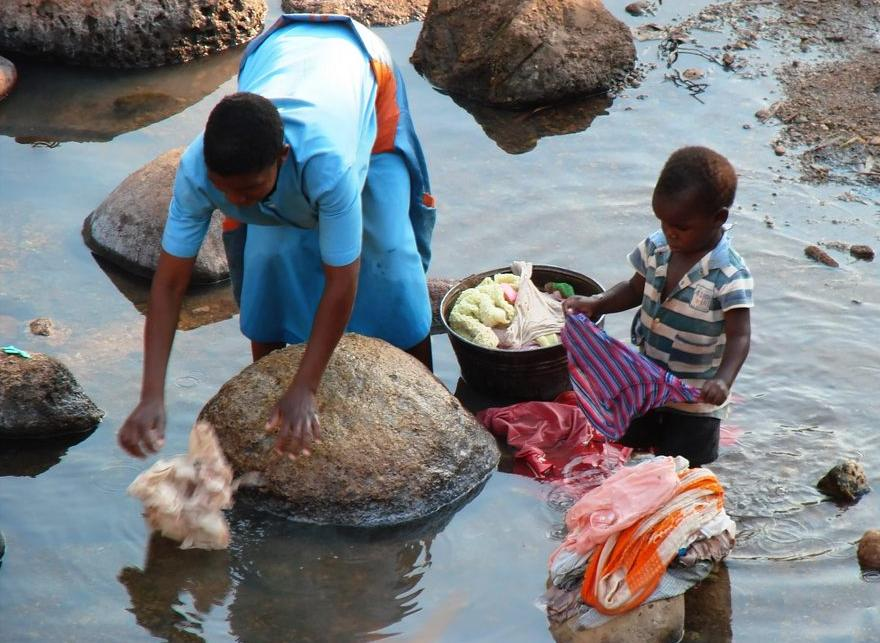 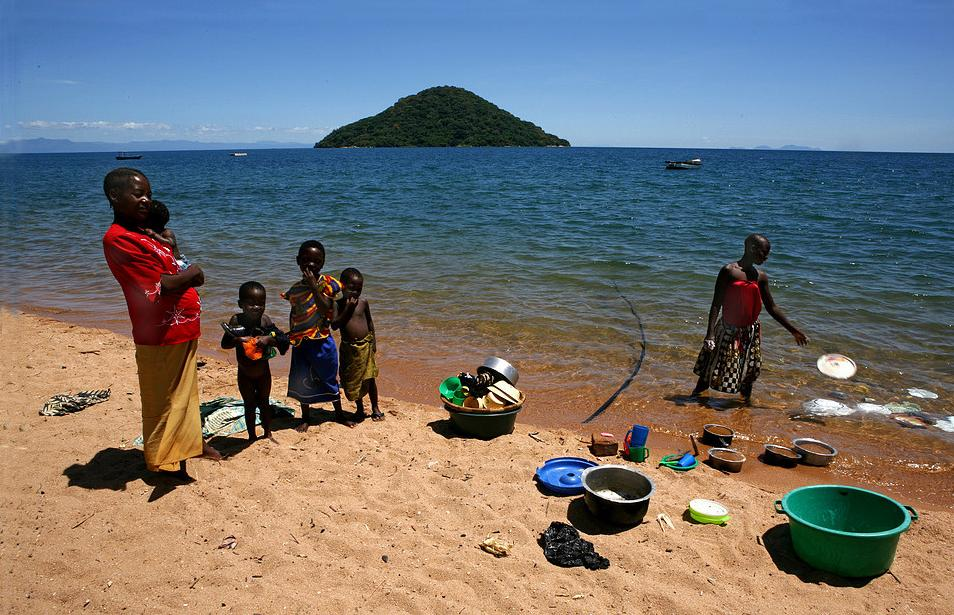 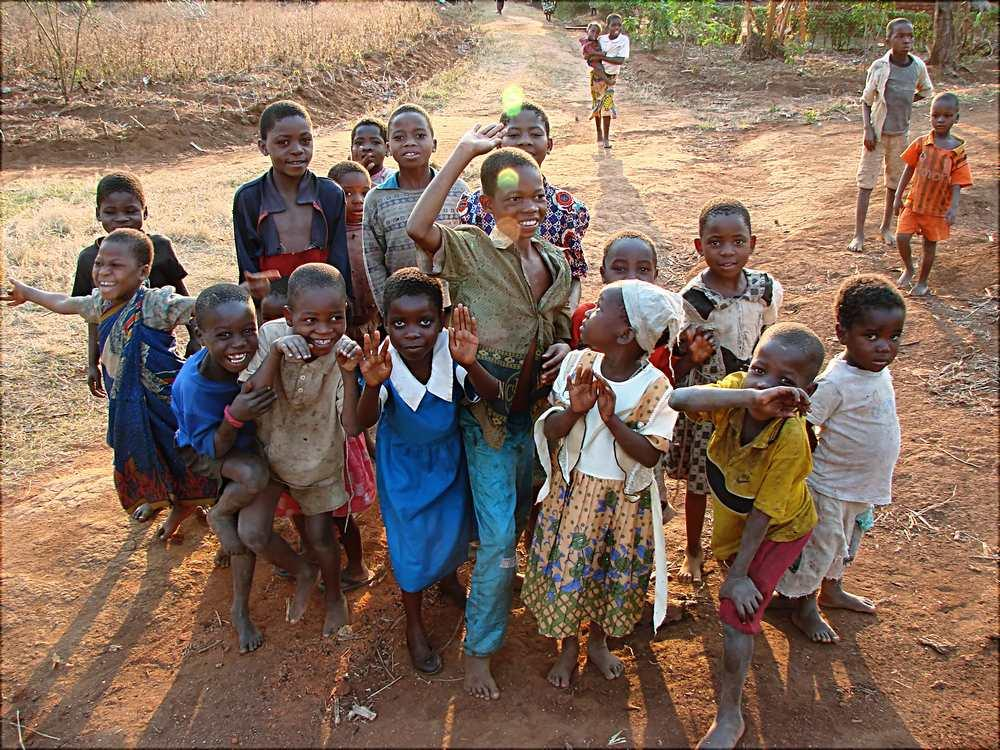 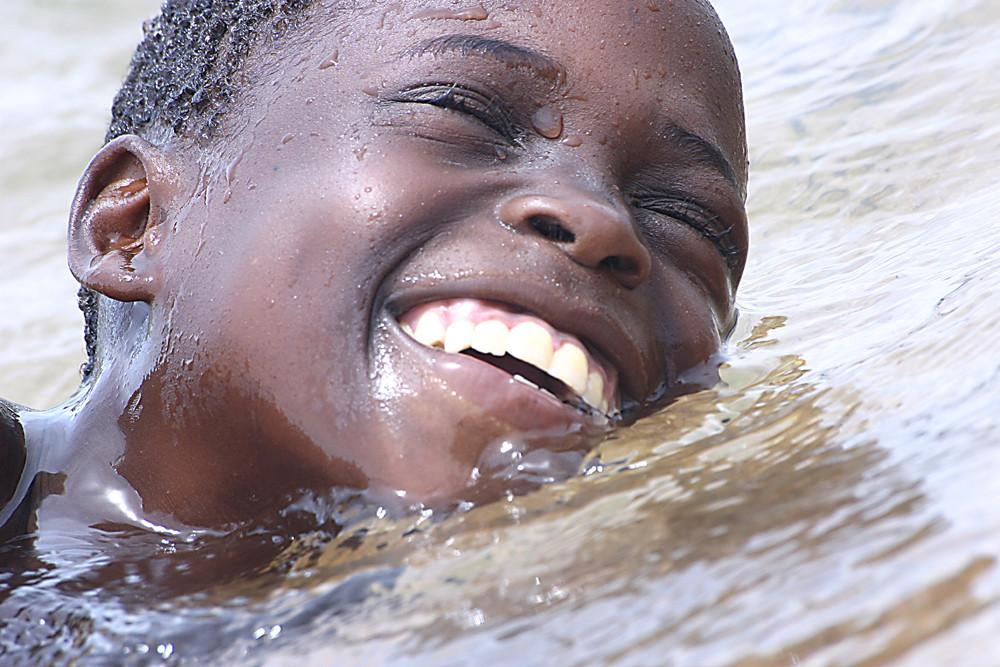 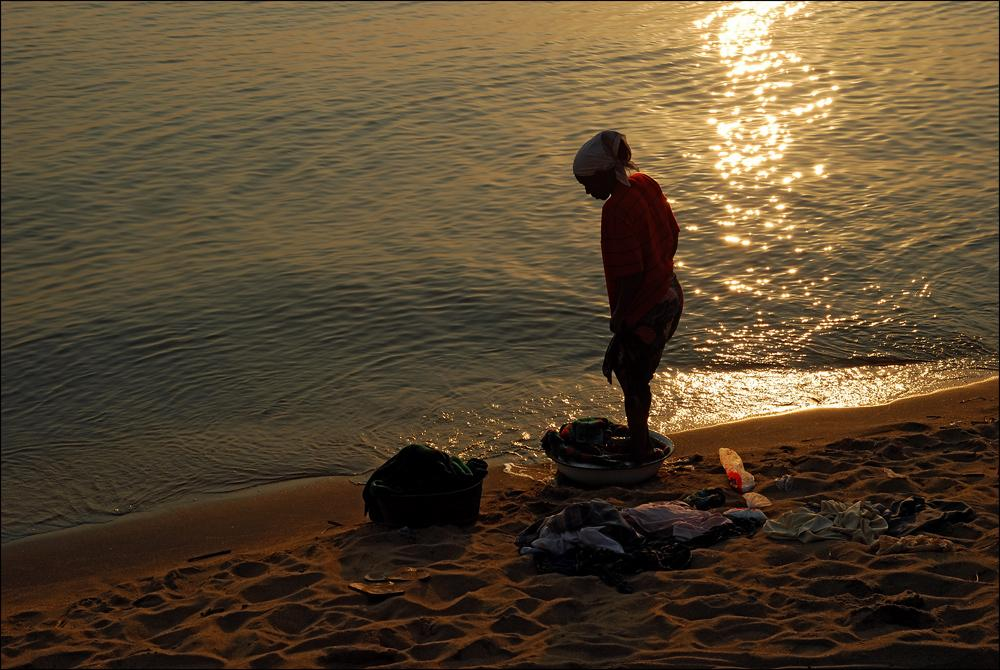 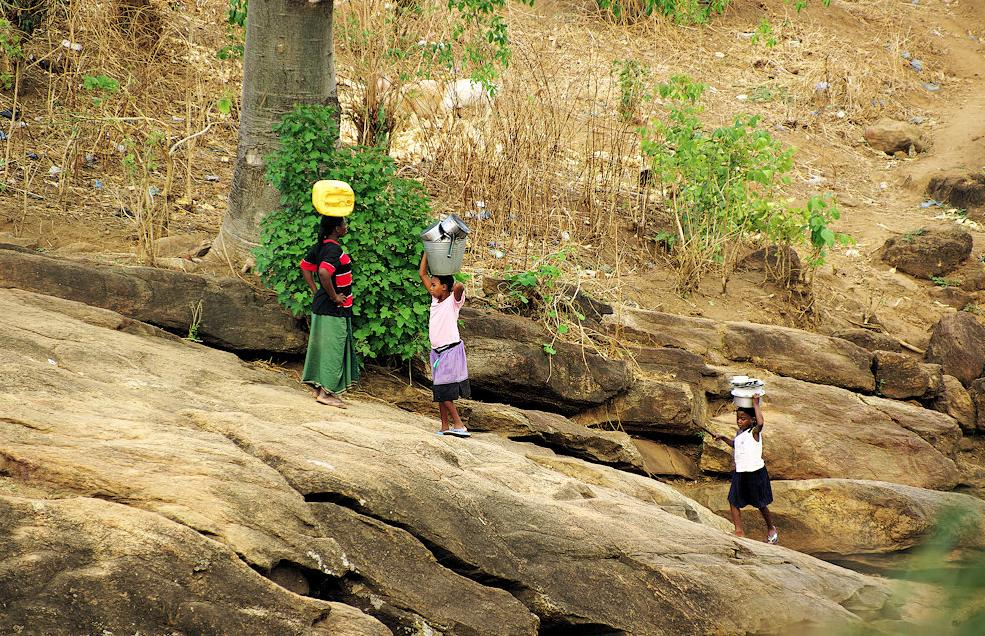 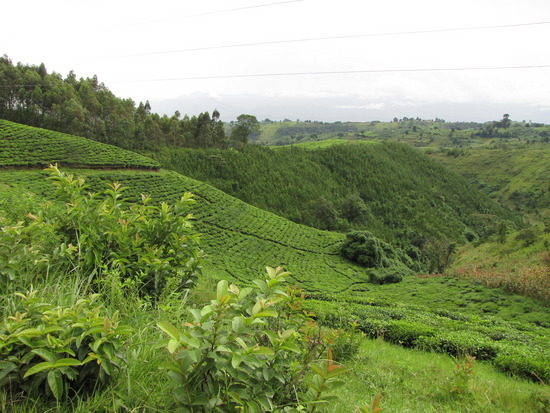 Tea Farms
Satmawa Tea Estate
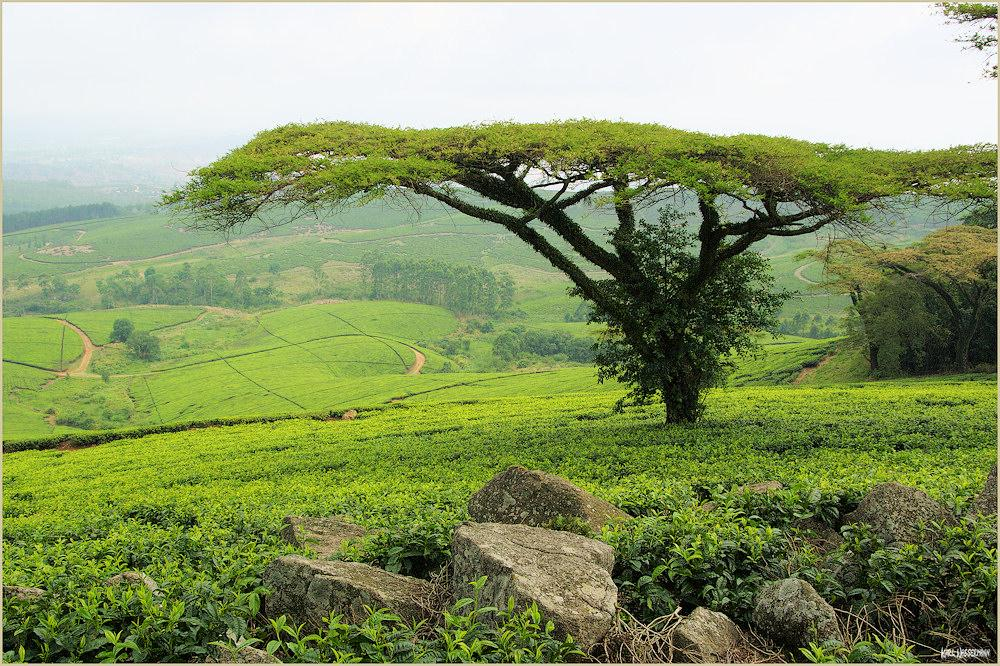 Harvesting tea leaves
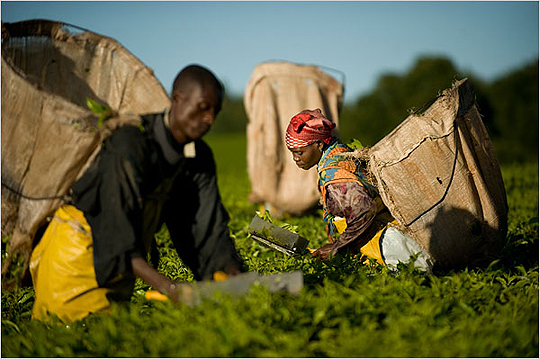 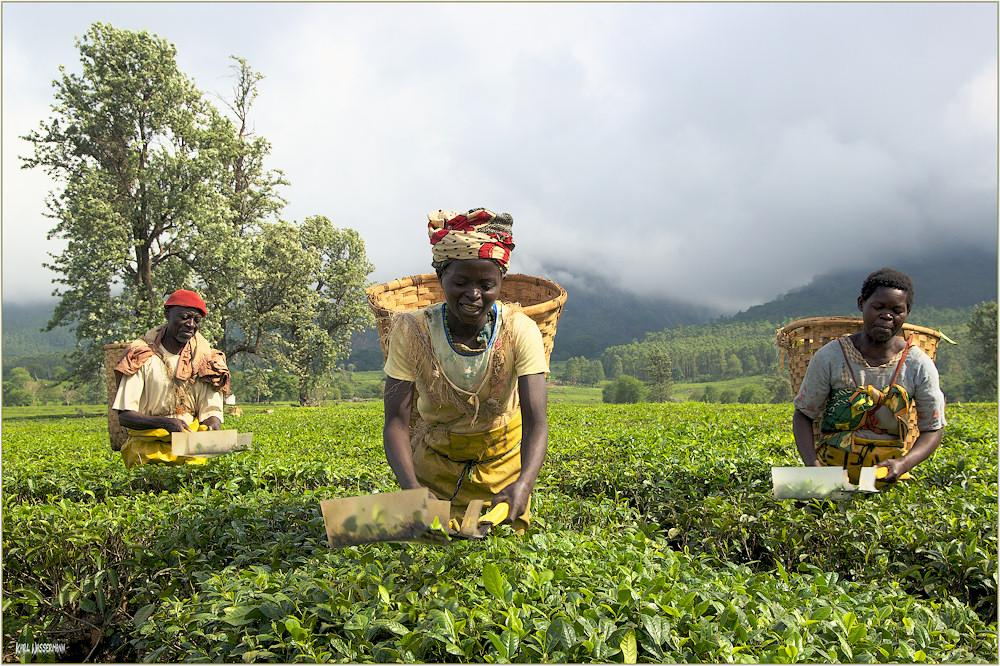 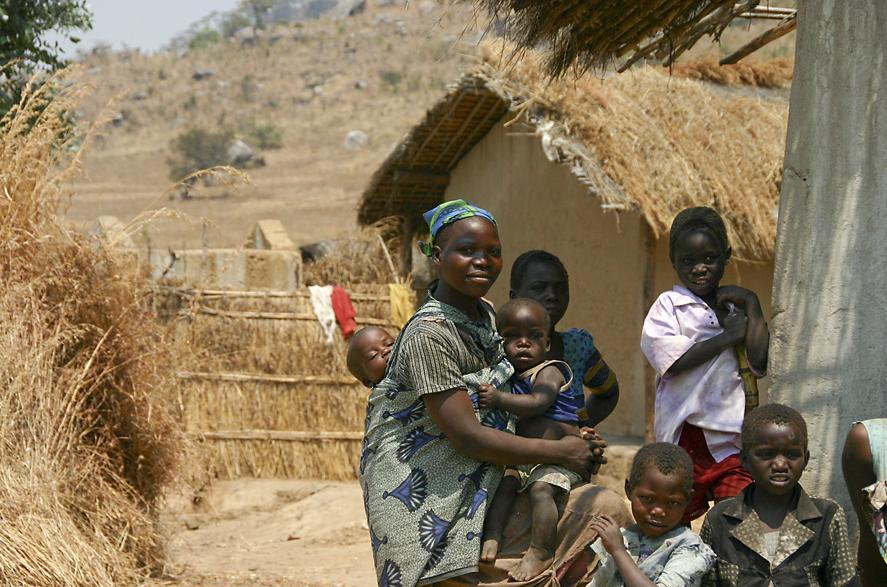 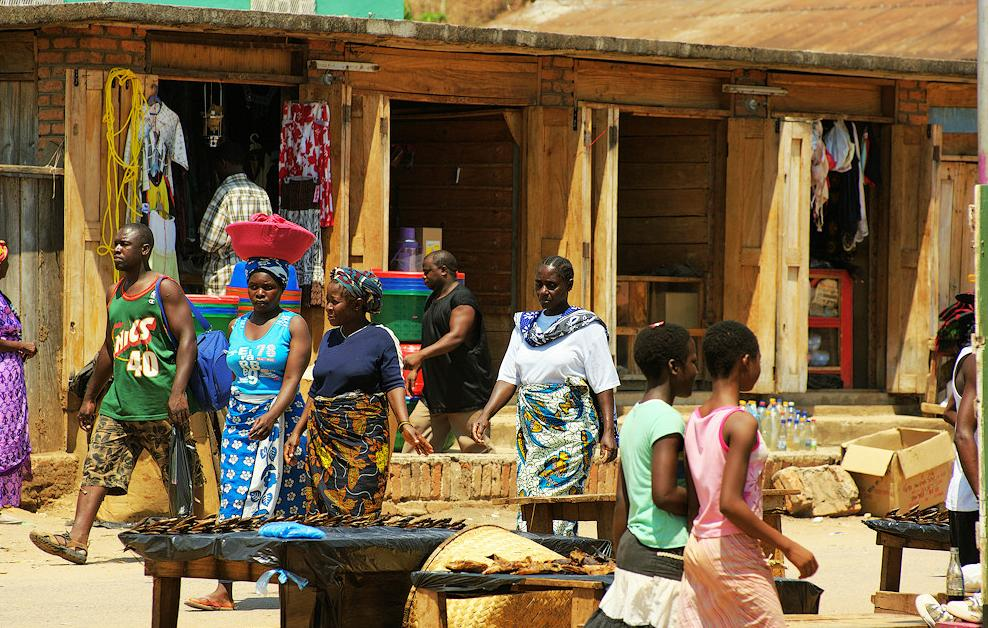 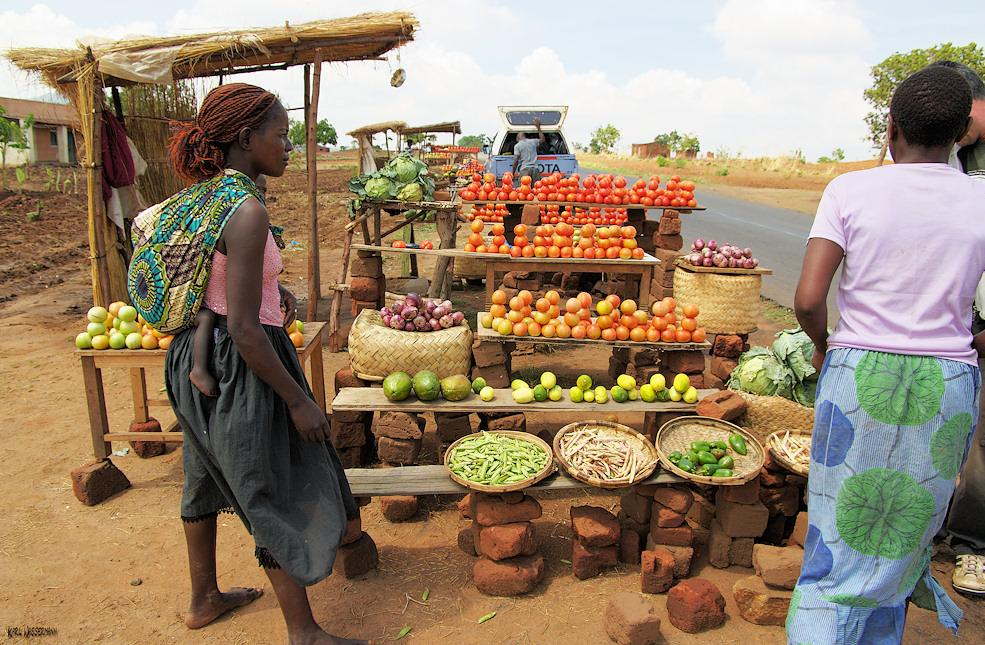 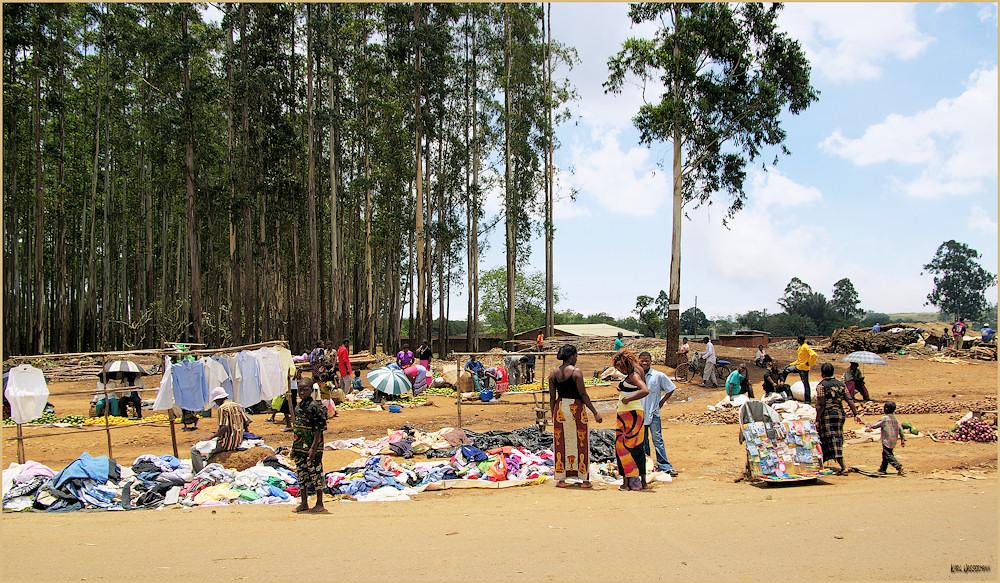 Homemade windmill
A young student in Malawi, East Africa, has made his own power windmill, supplying electricity to his home. He is using a bicycle mechanism to multiply the rotation speed and drive a car alternator charging a car battery.
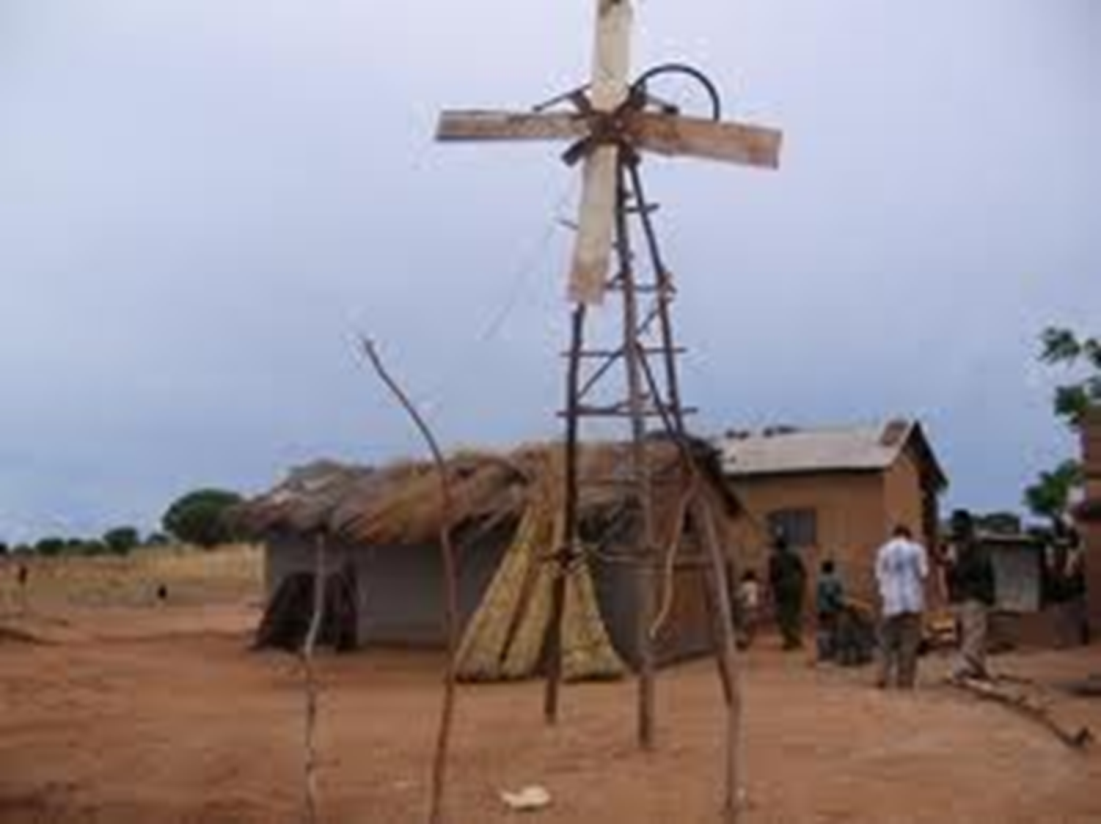 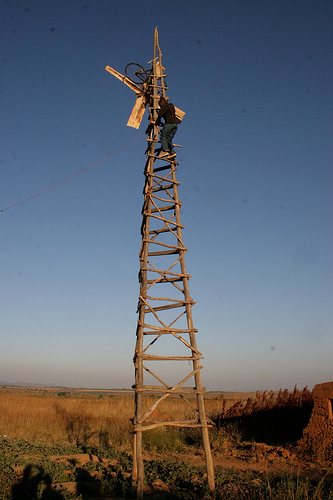 Ingenuity
A more advanced construction from the same person: A 12 meter high tower made of bamboo, for pumping water, serving the local school.
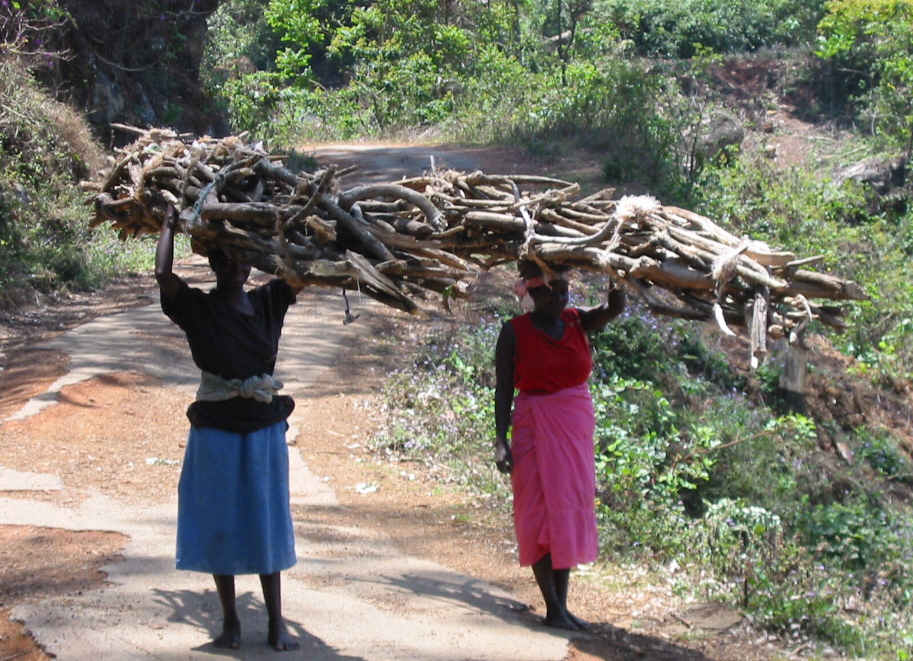 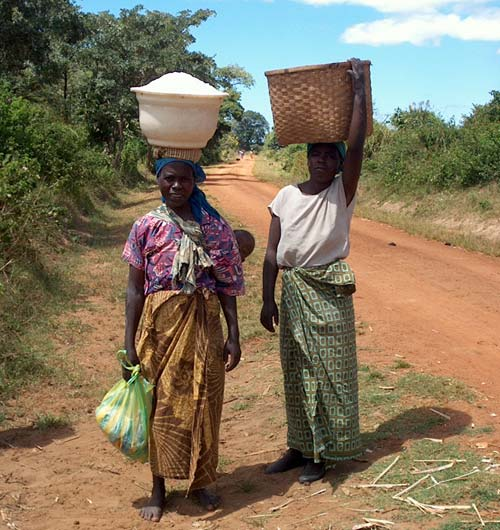 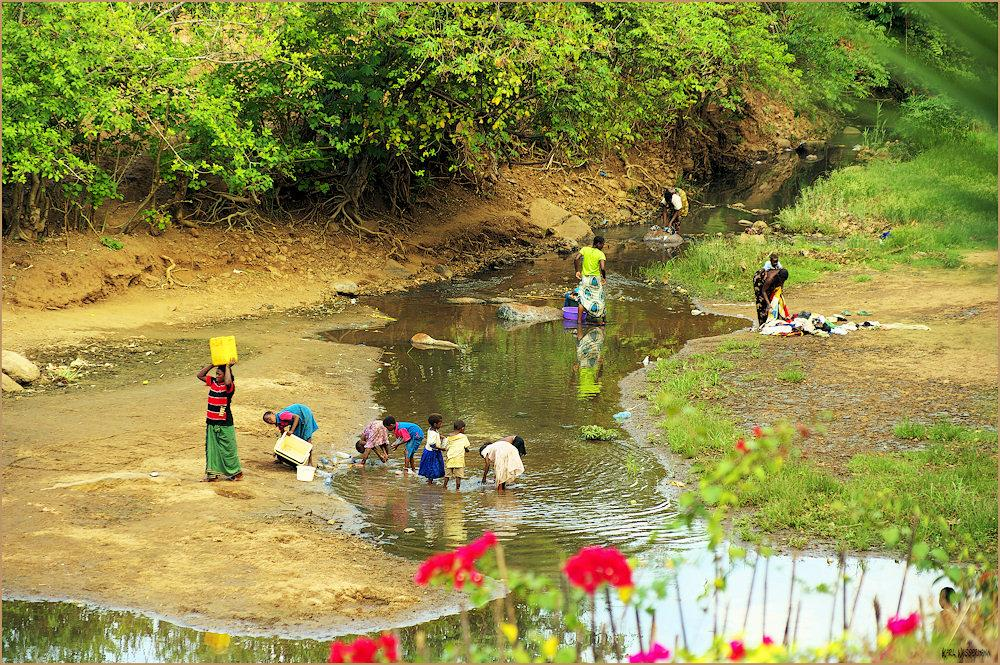 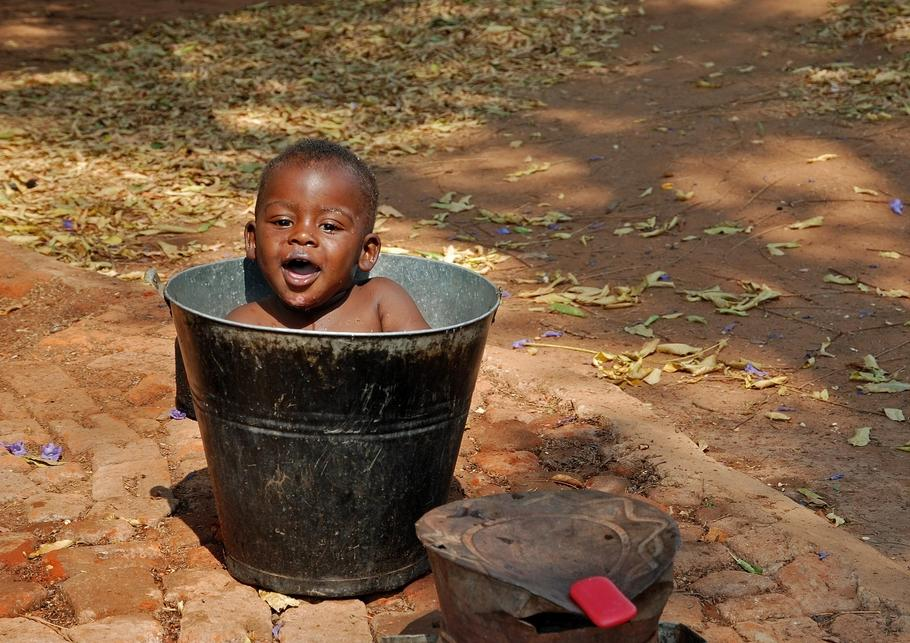 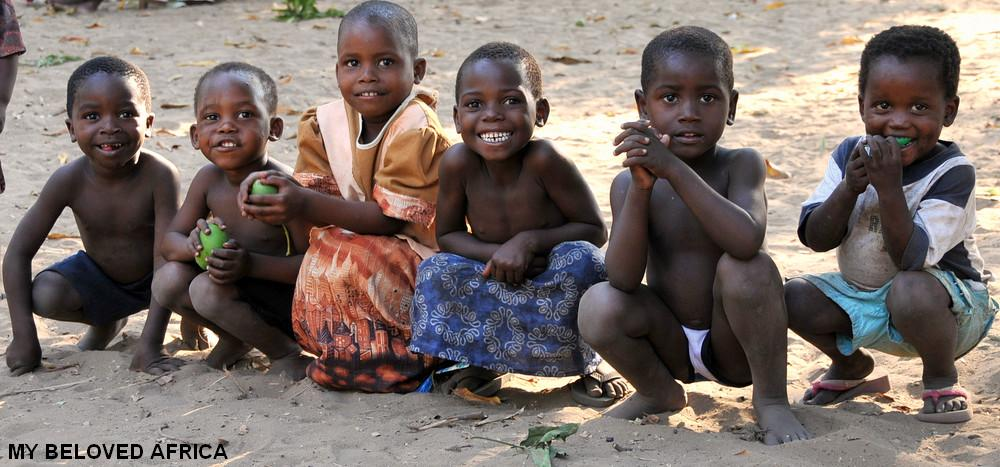 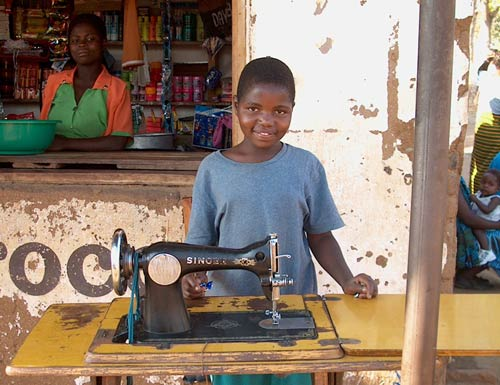 Part of family planning program
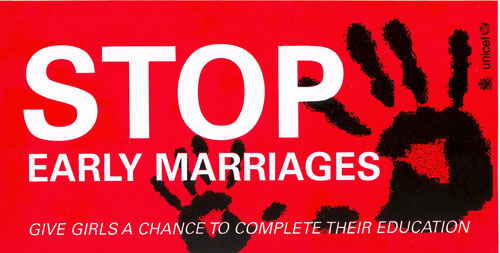 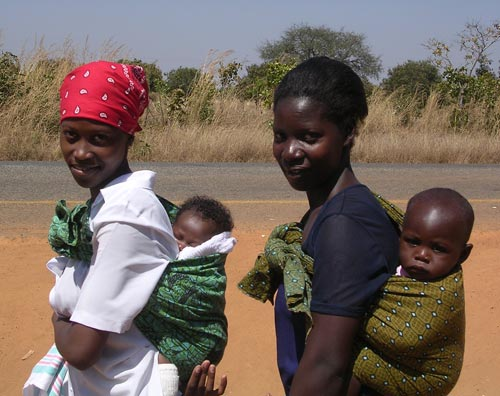 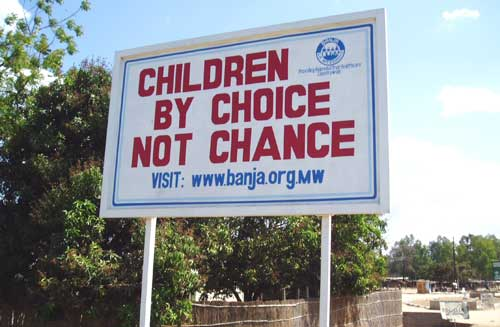 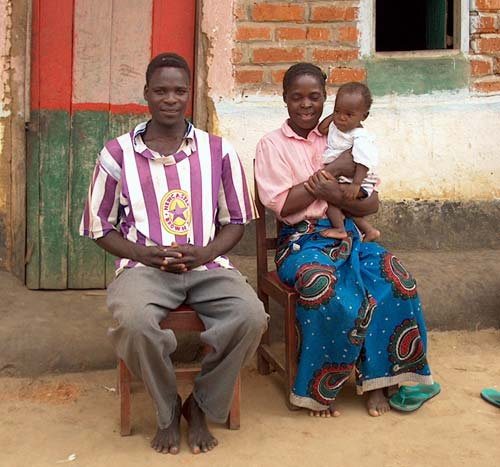 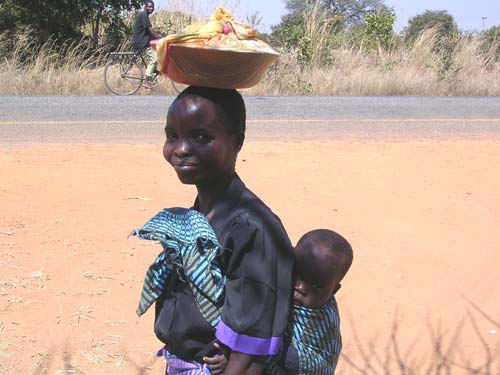 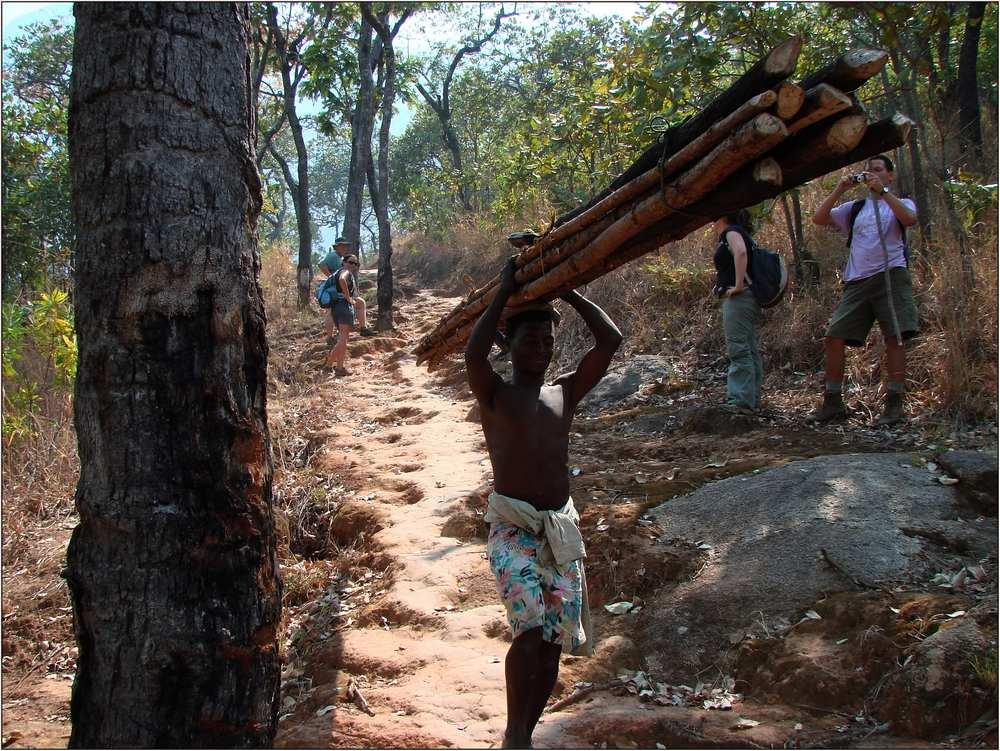 Work at Mulanje massif
Christian Church, Malawi (SE Africa), around 2000.
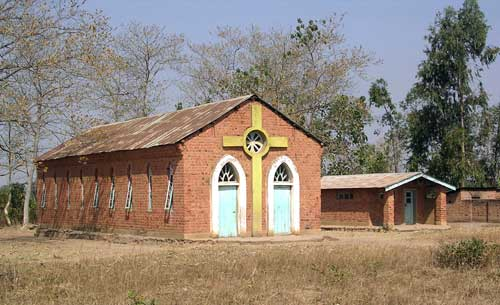 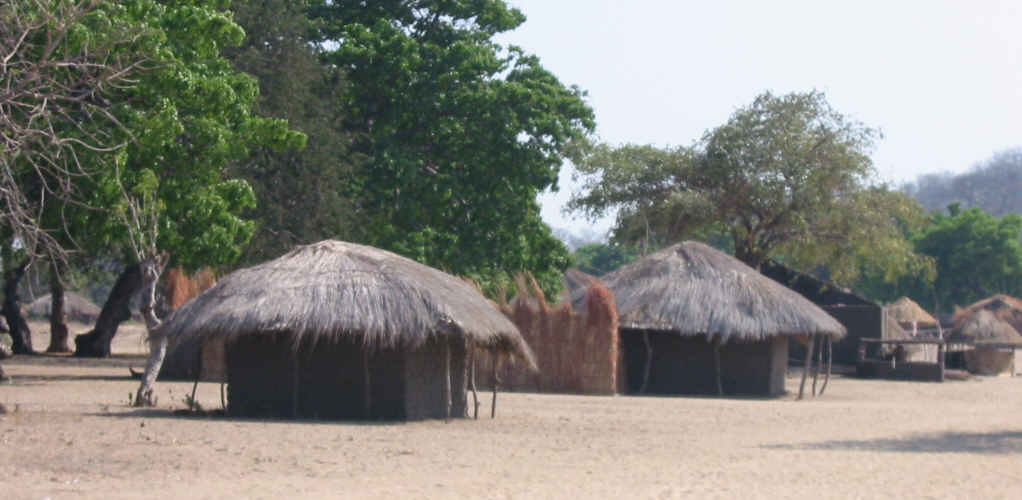 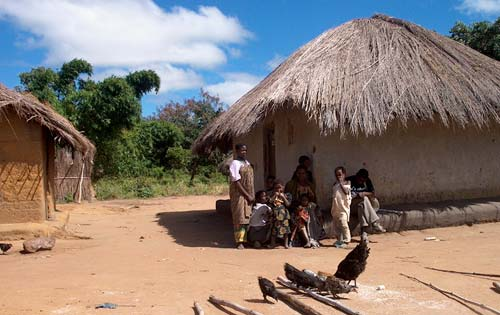 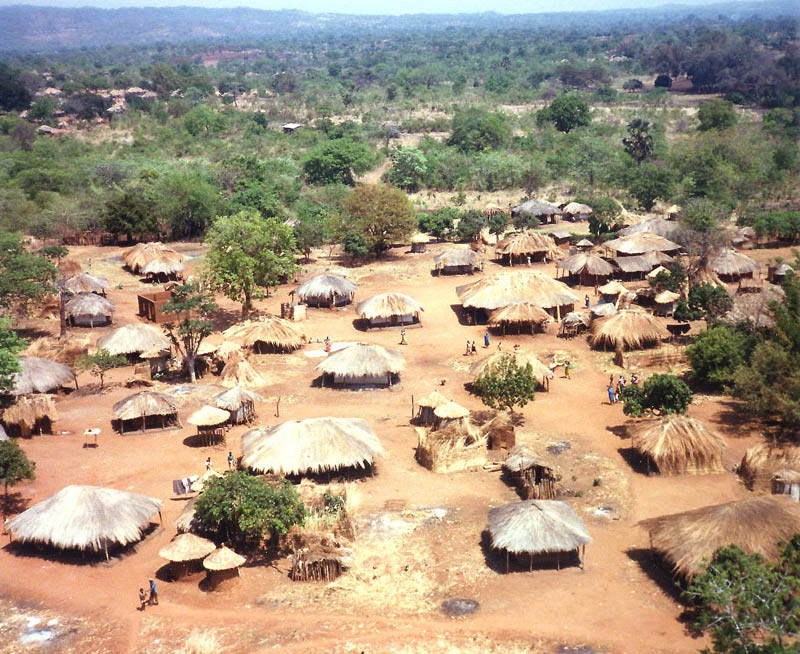 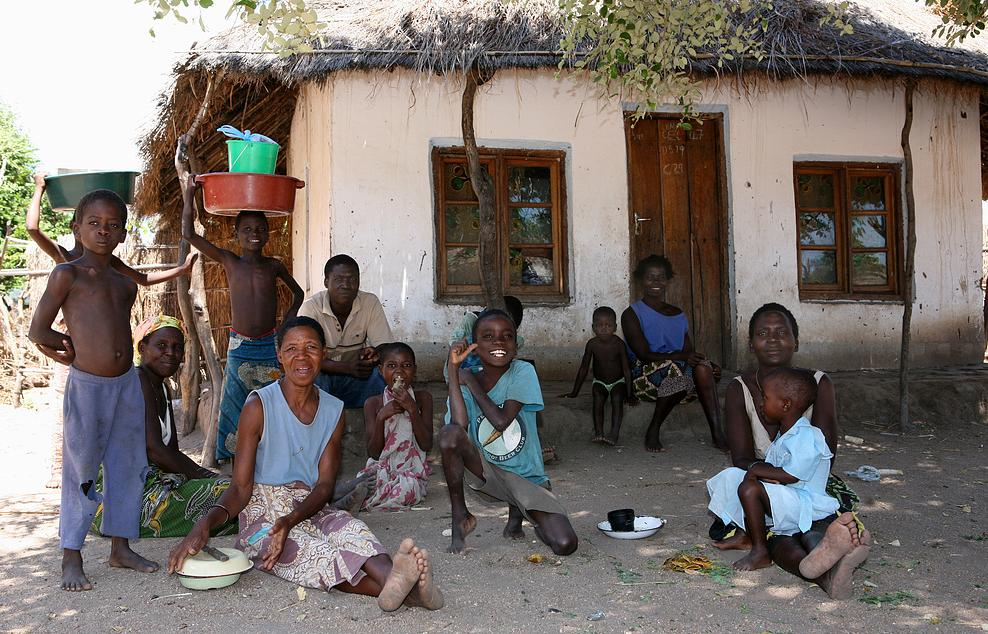 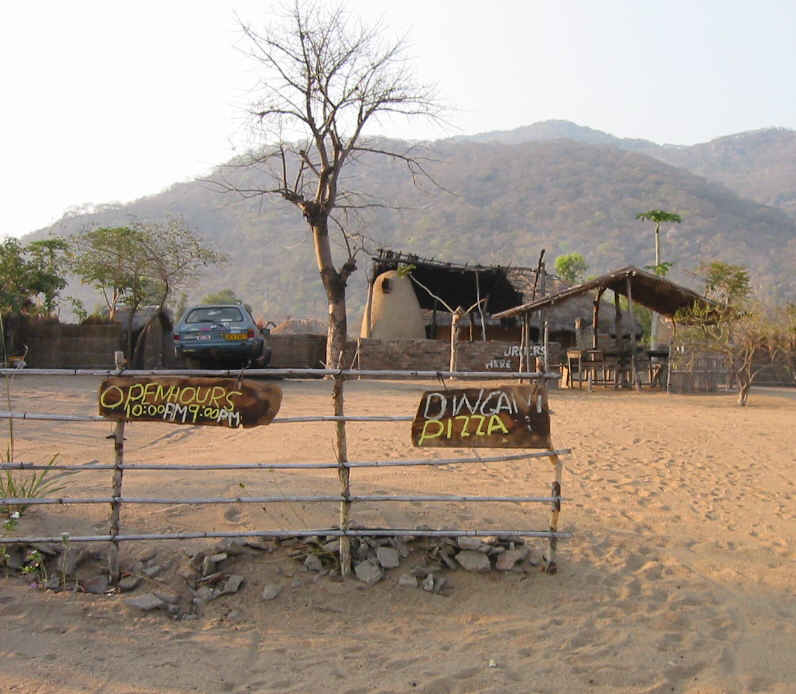 Globalization
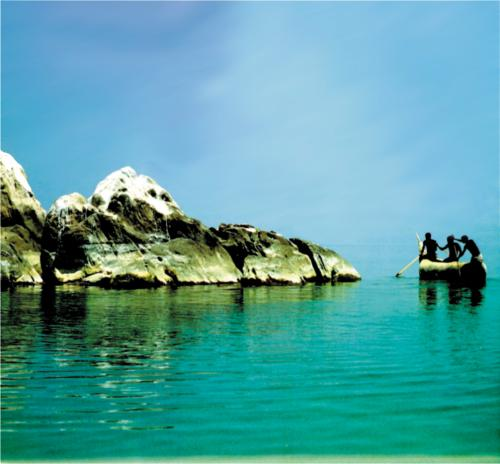 fishing
Drying Fish
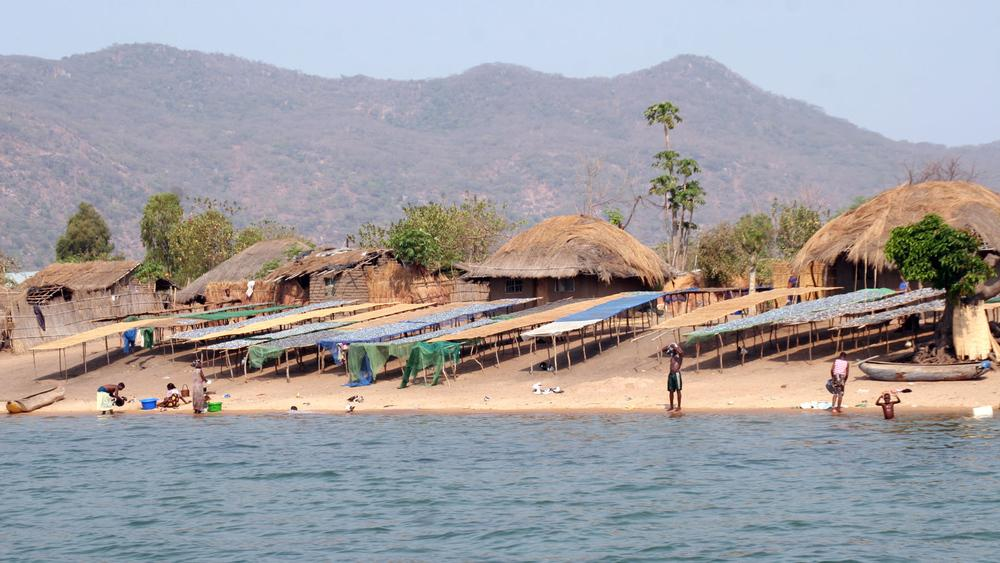 Near Chembe, Cape Maclear
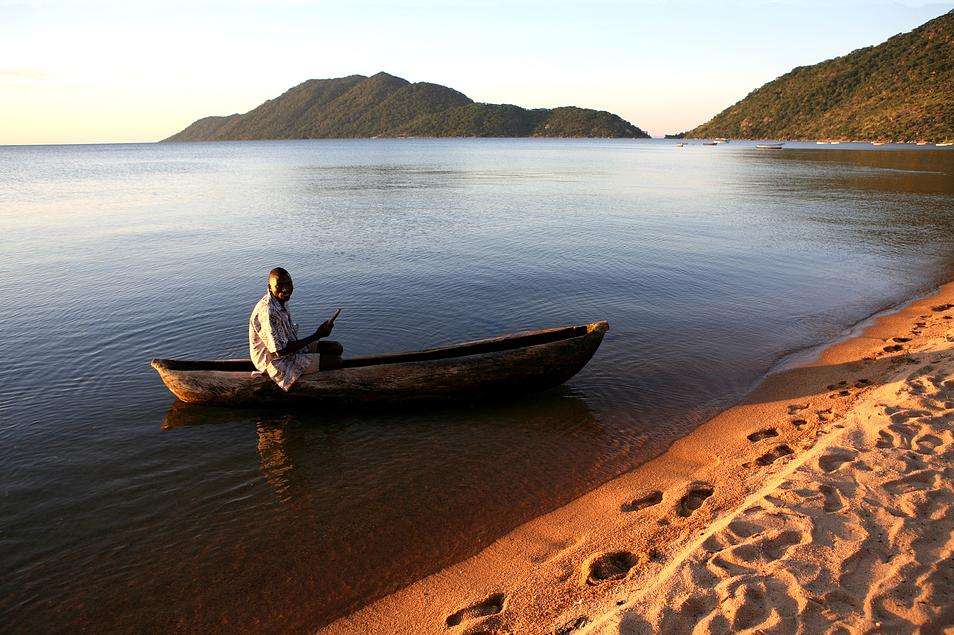 Daily life - Cape Maclear
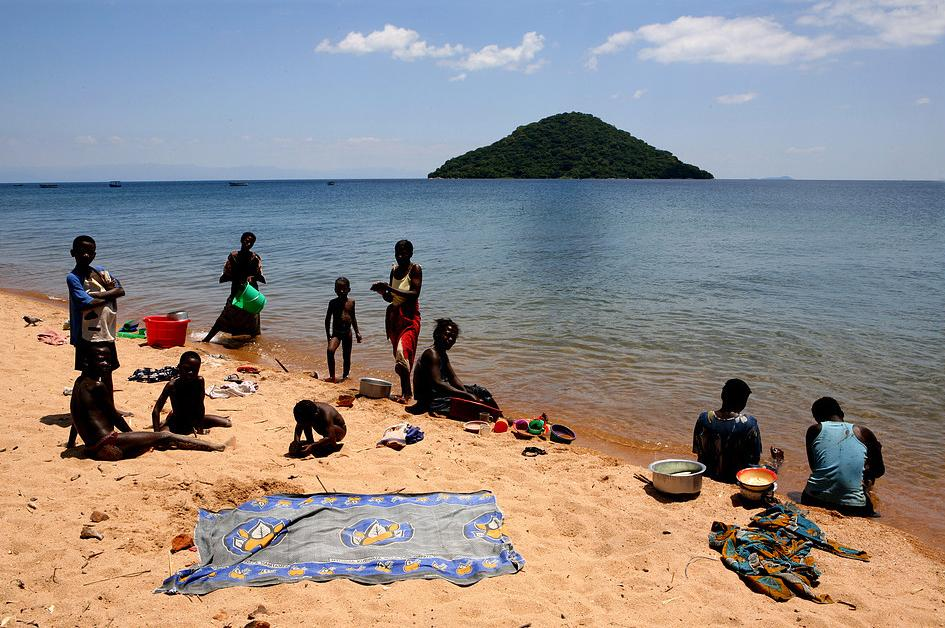 The gap-Cape-Maclear
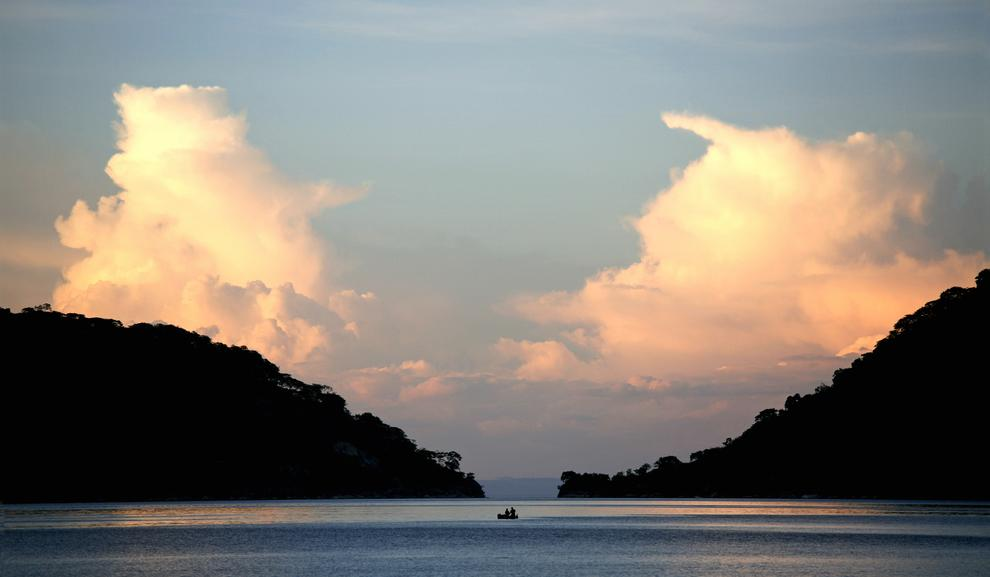 Nkhata Bay
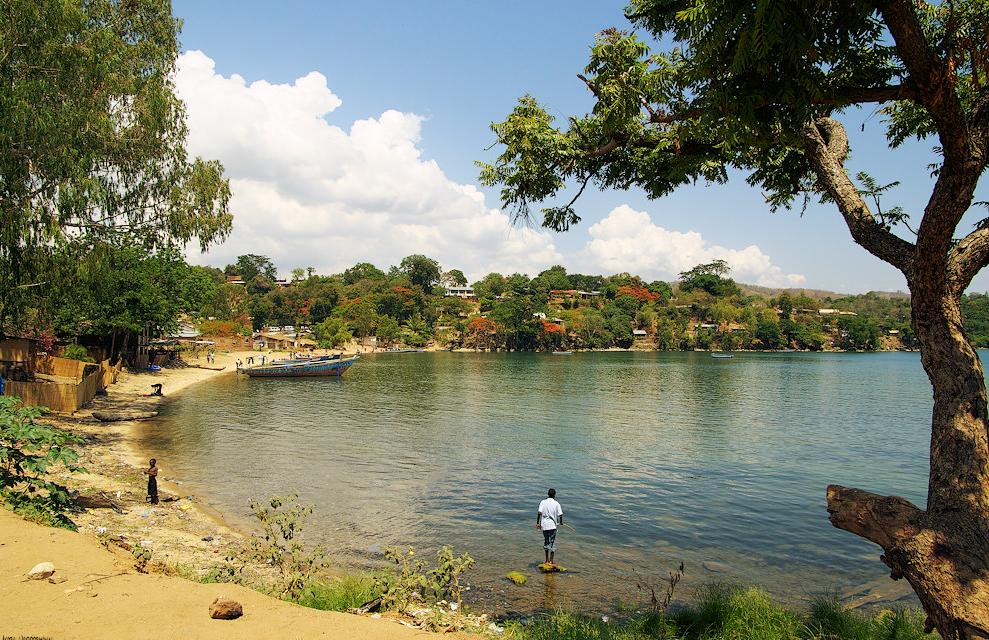 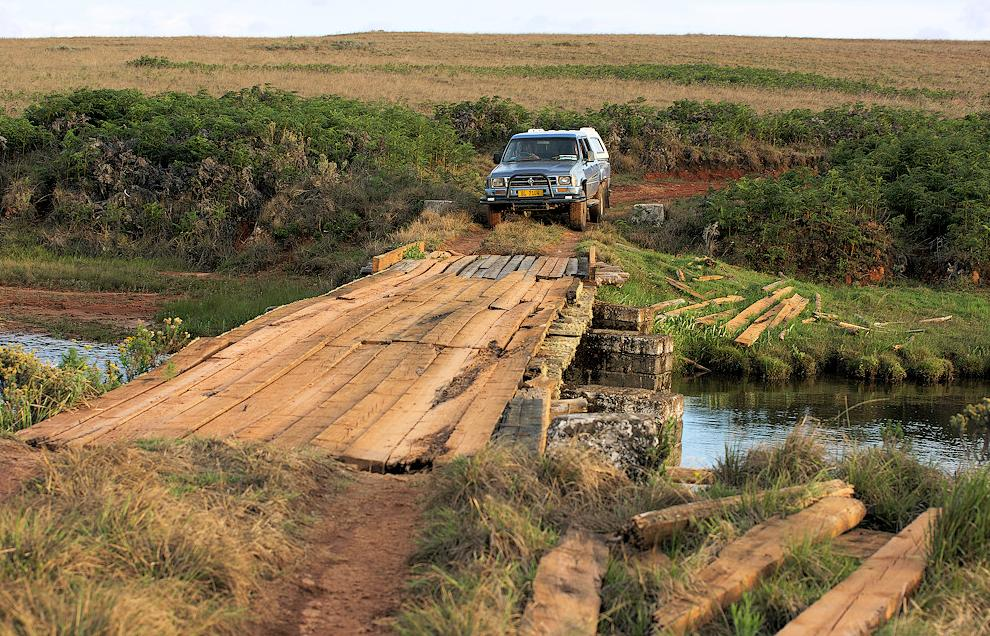 Mango time at Bwengu
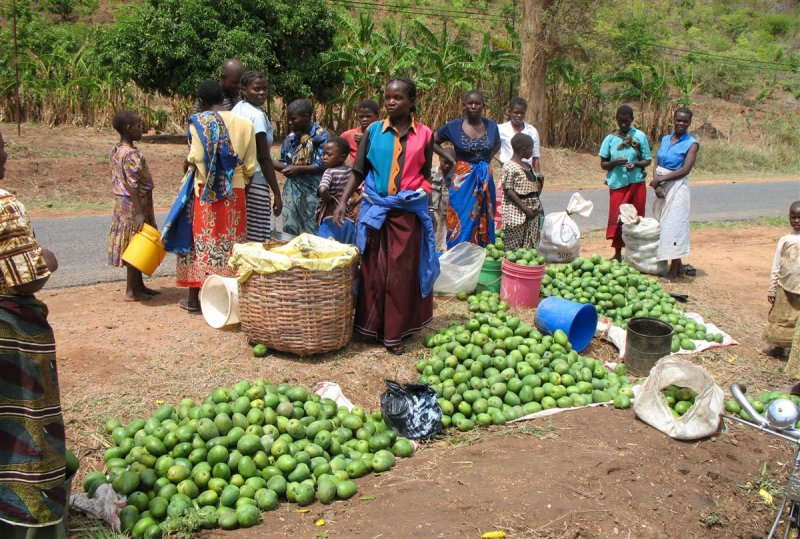 Nuns in front of the bicycle shop, Kasungu, Malawi
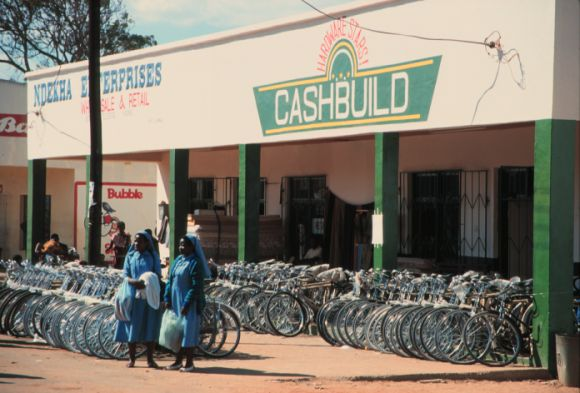 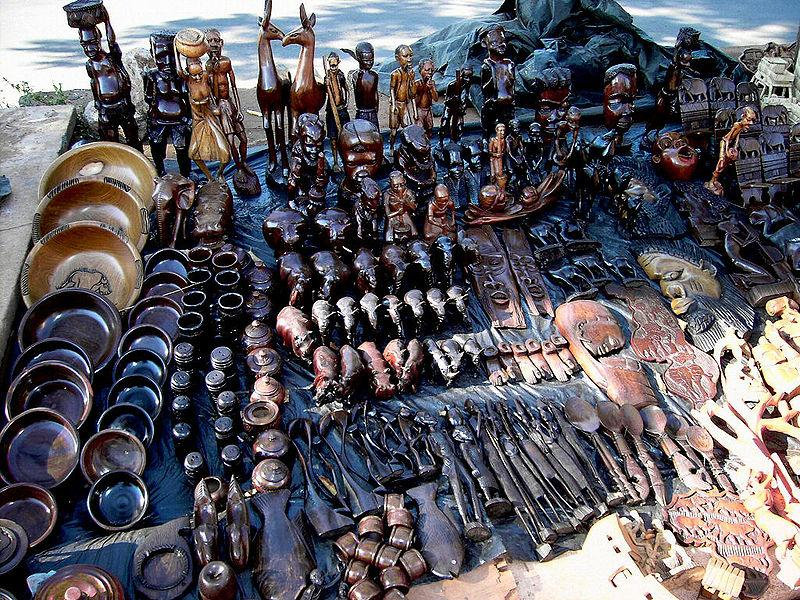 Handicrafts
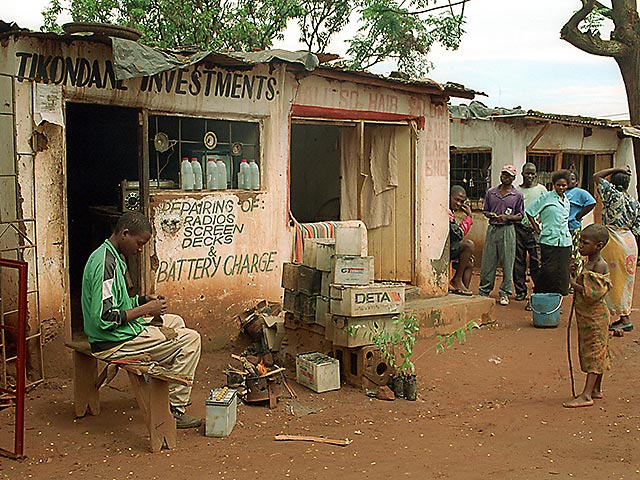 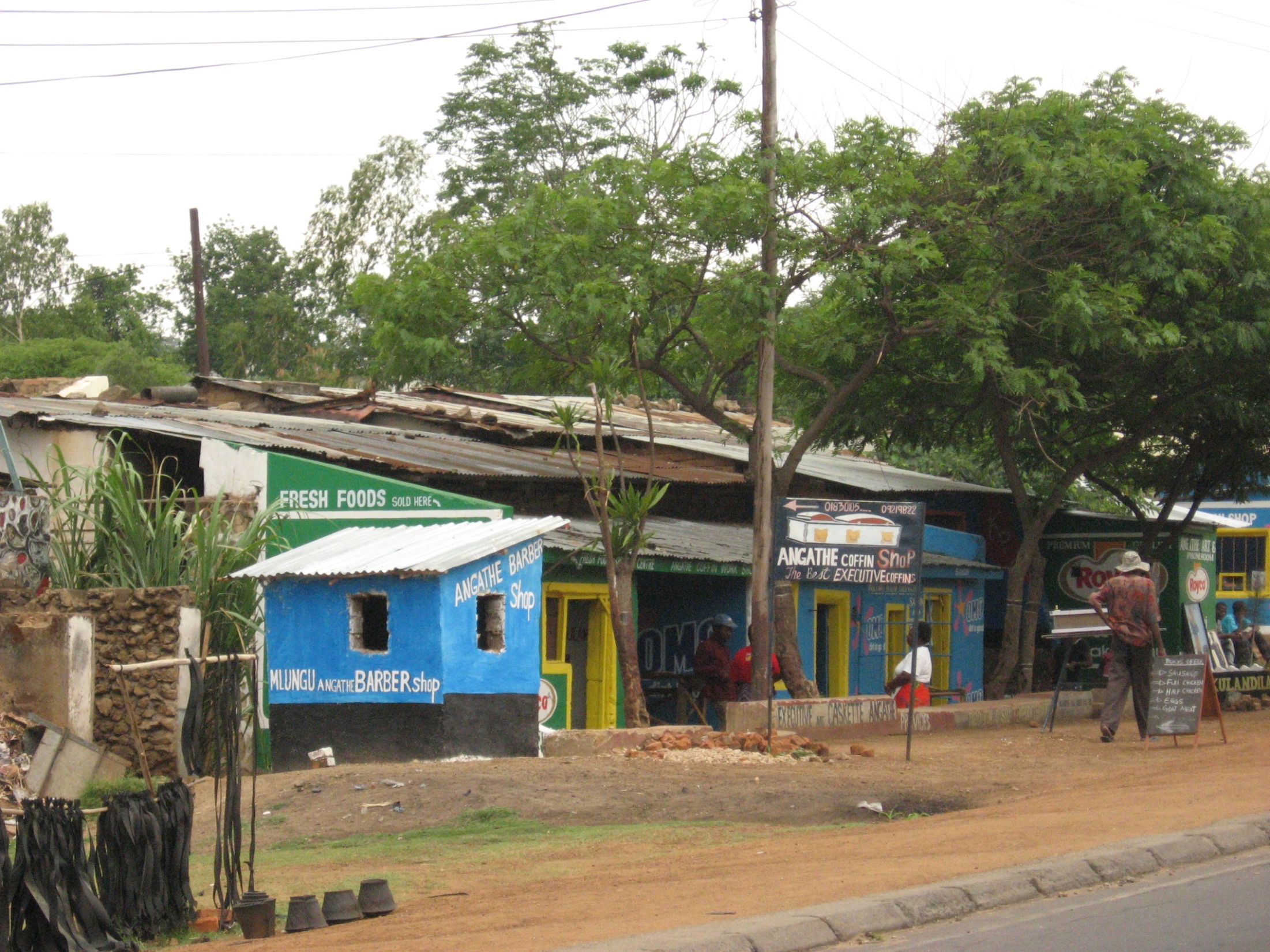 One of the many coffin shops that line the main road into Blantyre, Malawi’s largest city.
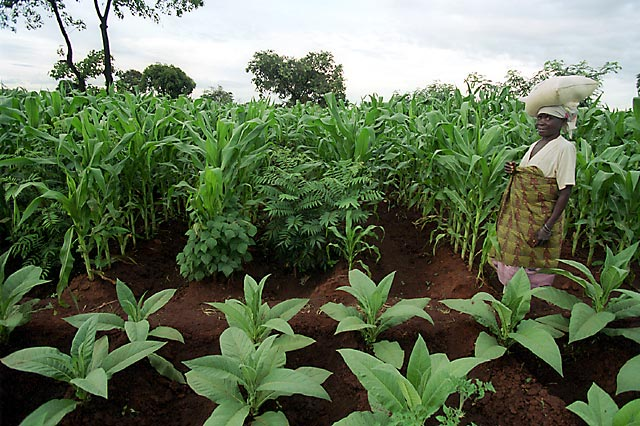 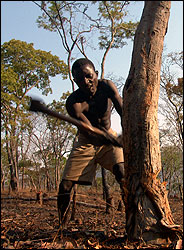 Deforestation causes problems
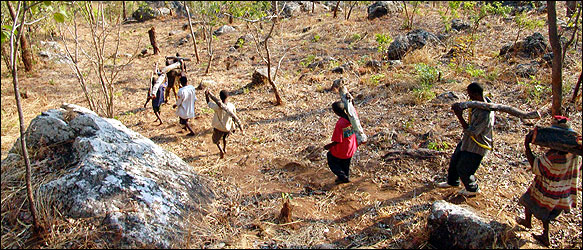 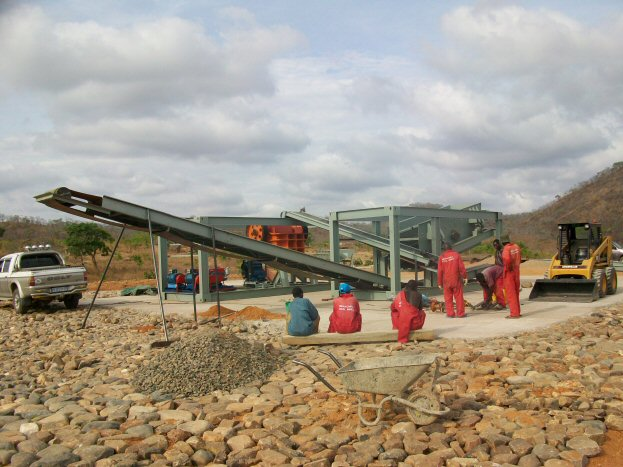 Building 300 Megawatts Coal Fired Power Plant
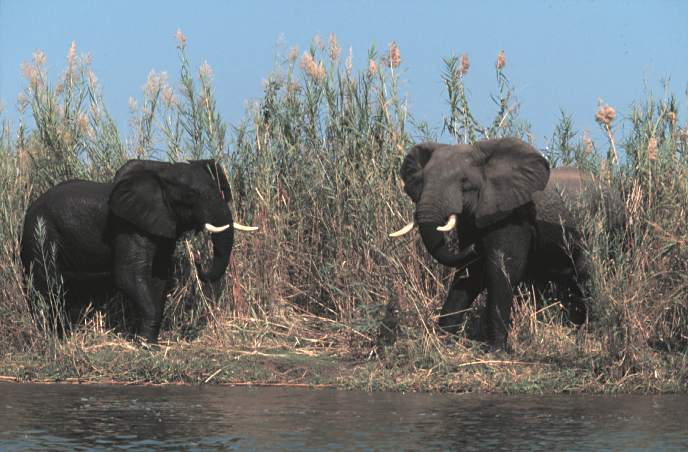 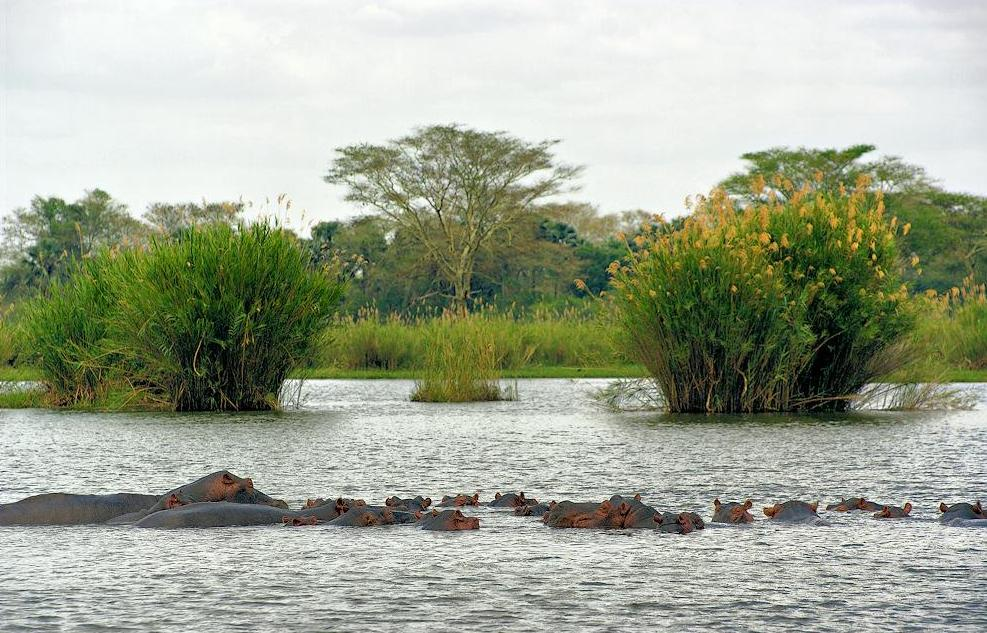 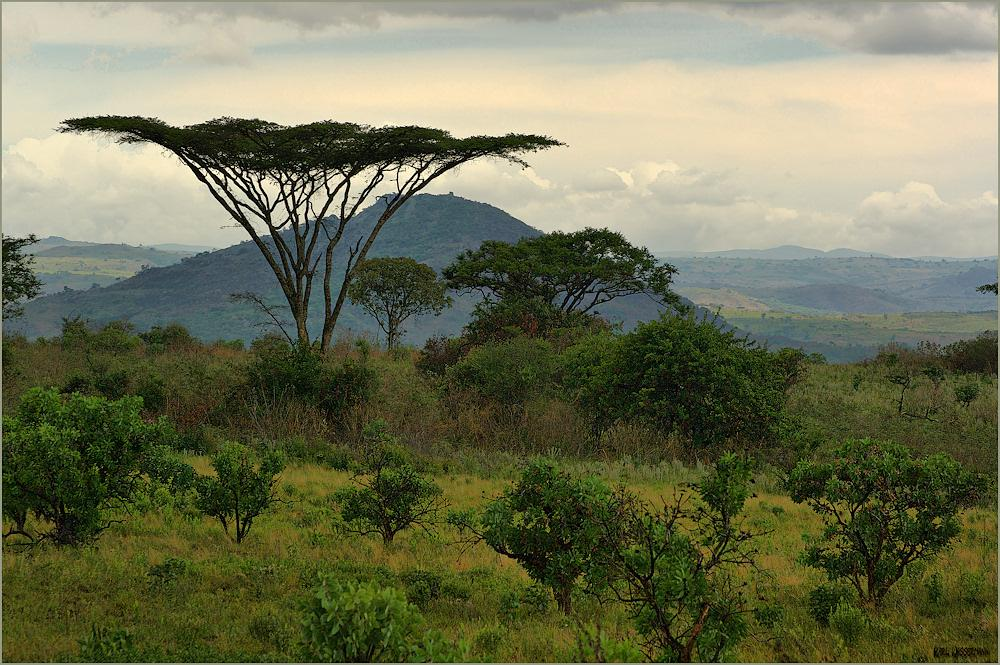 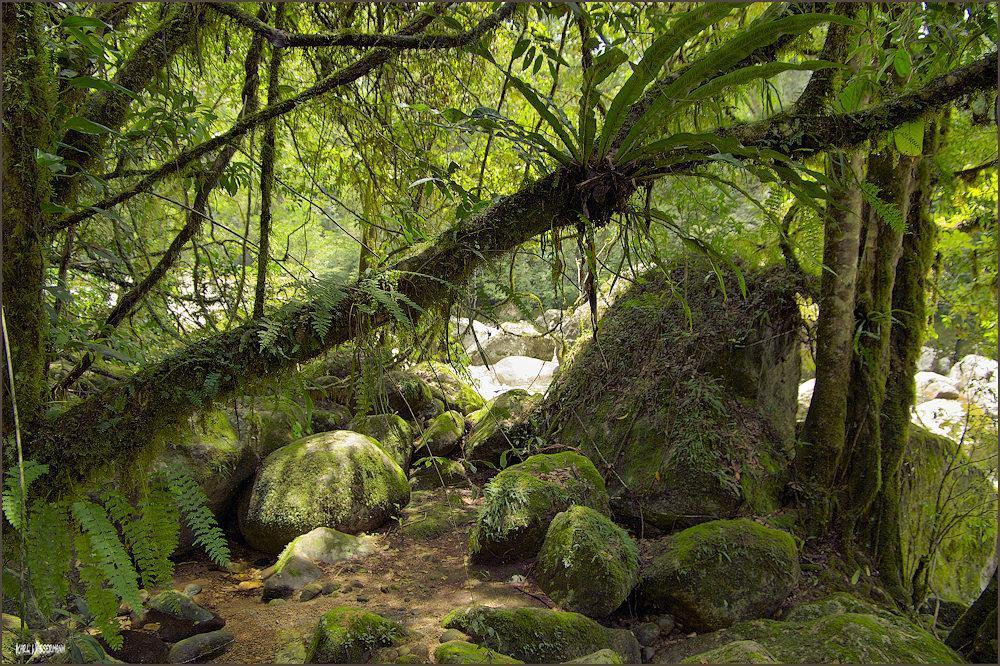 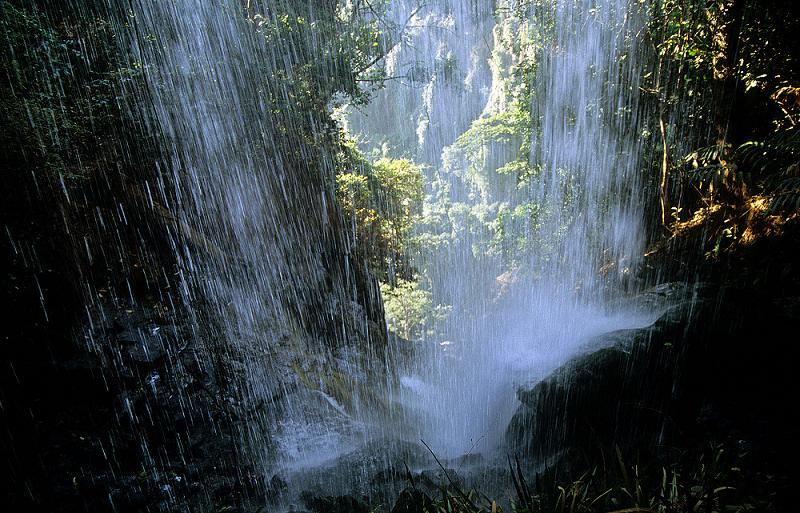 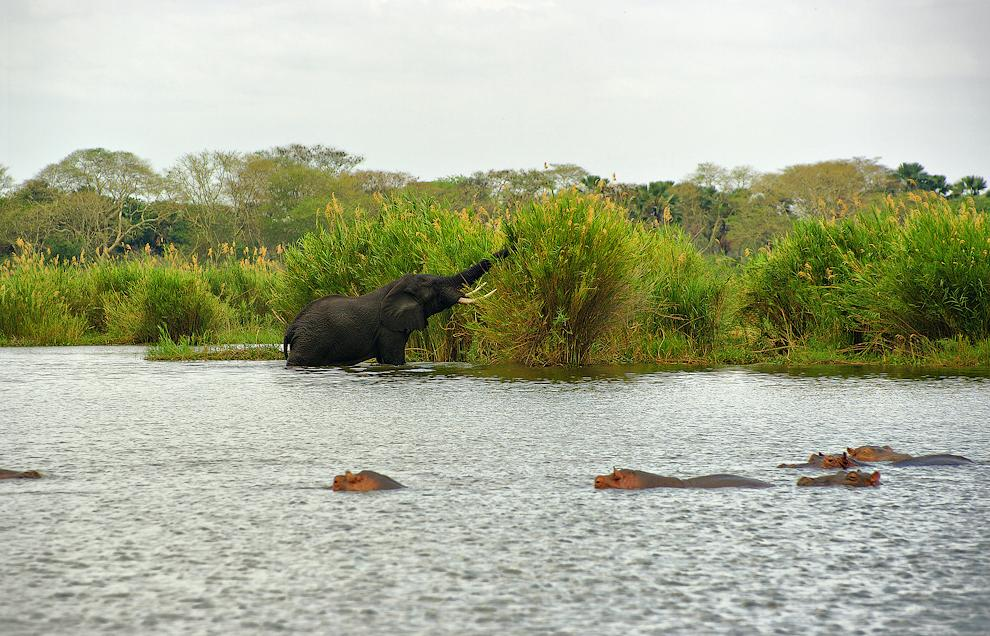 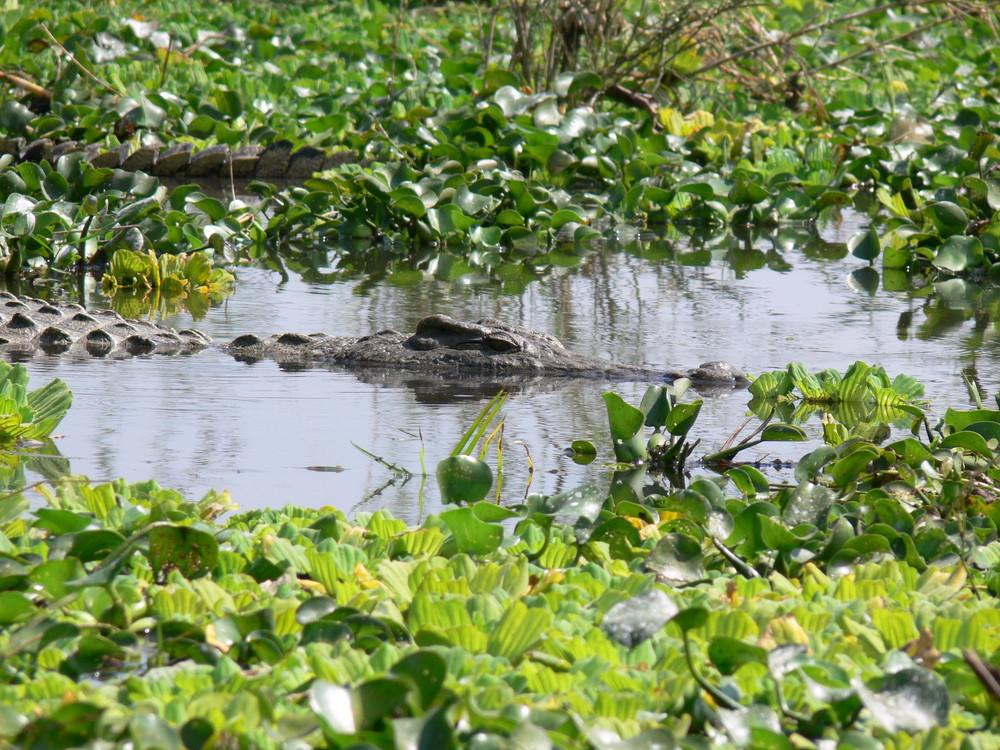 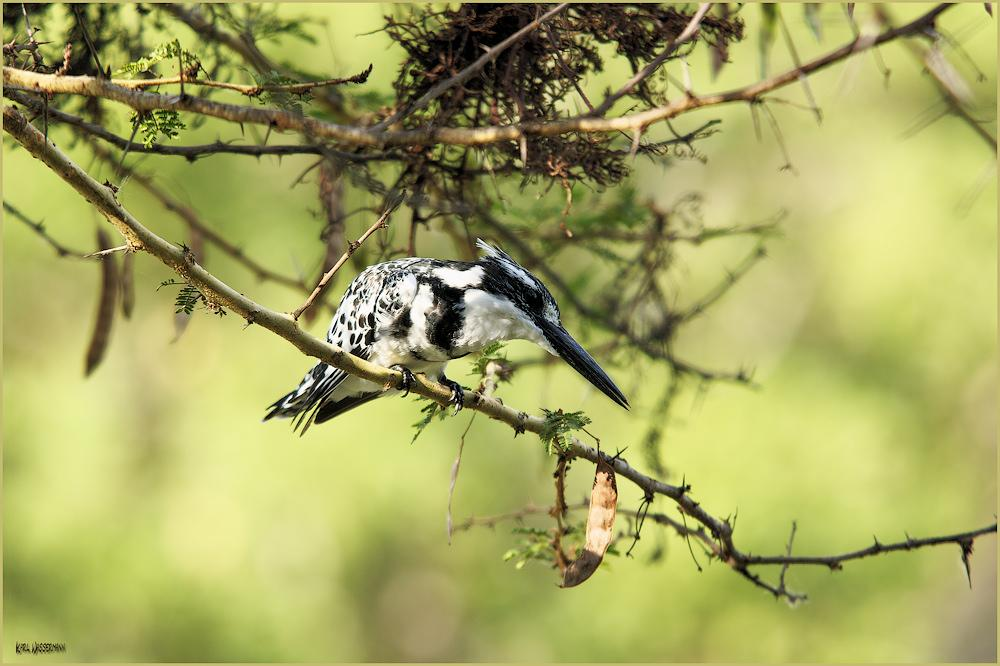 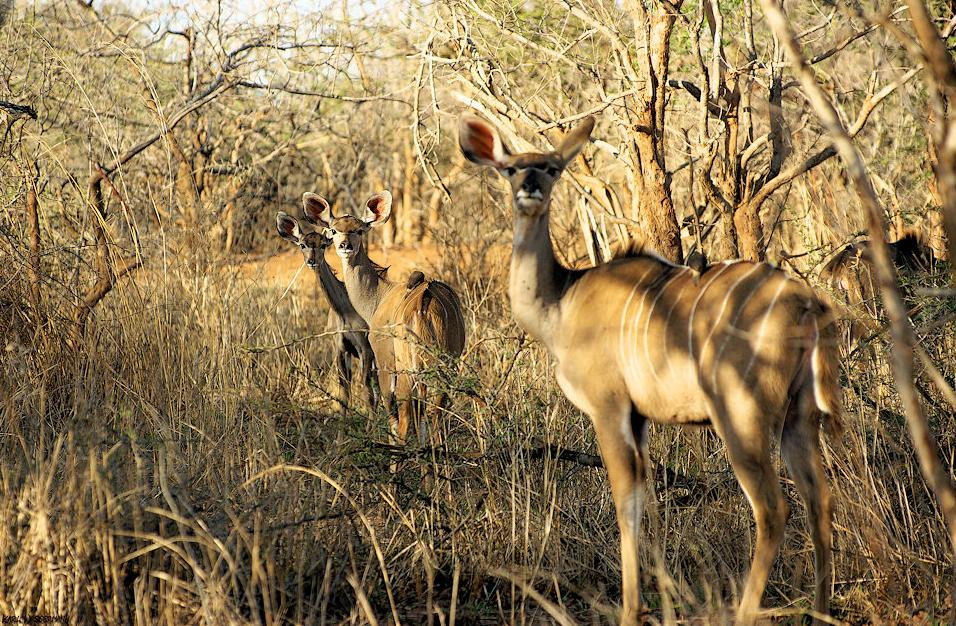 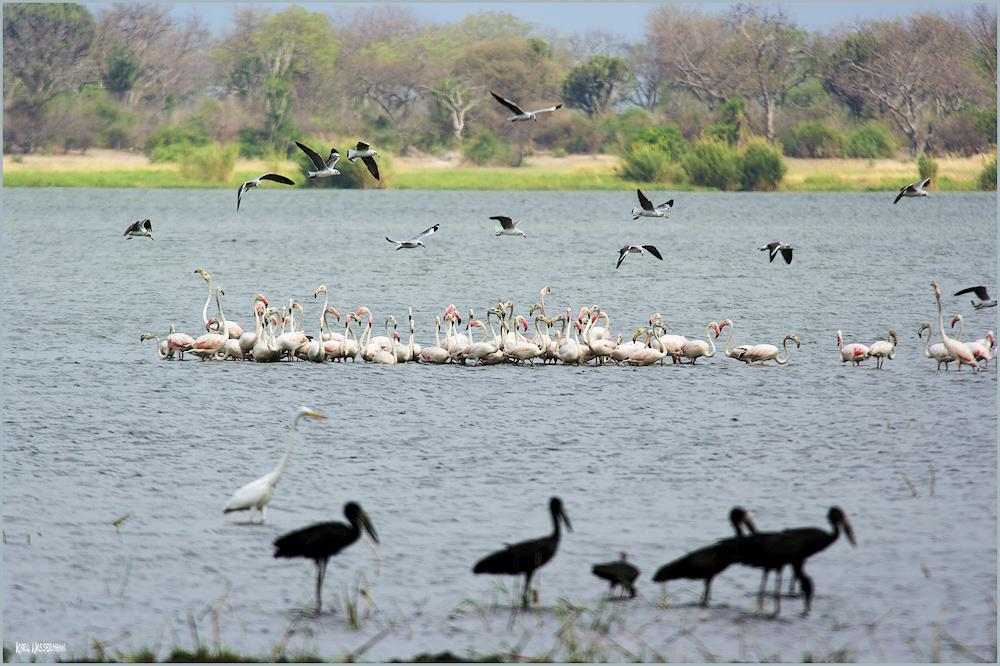 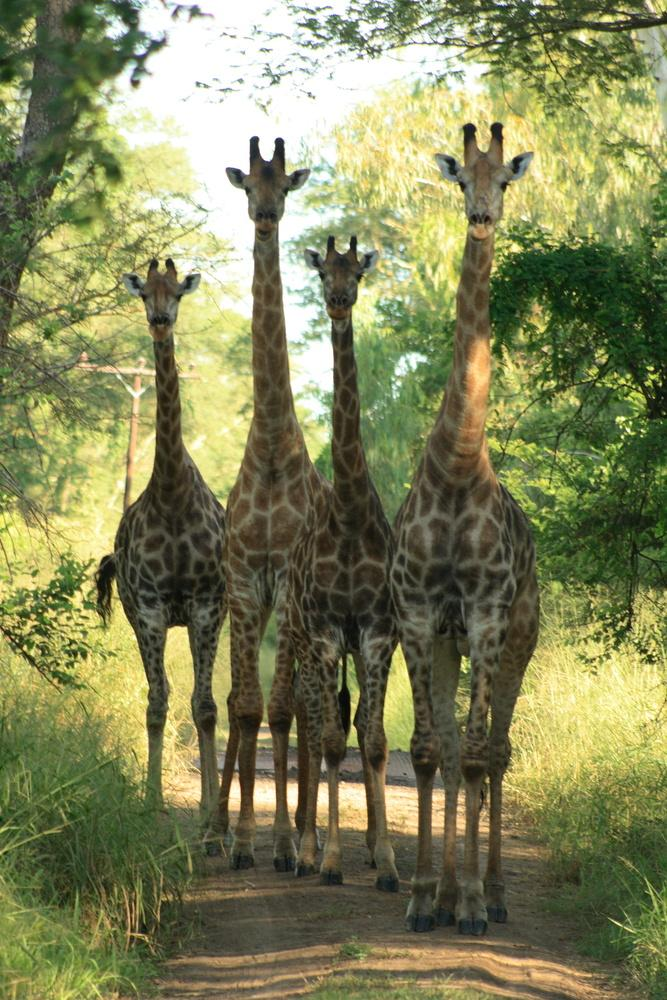 Mua Mission - The White Fathers
Mua Mission is a Catholic Mission and is one of the oldest in Malawi, It was established at the base of the Rift Valley Escarpment by the so-called "White Fathers" in 1902. White refering to the way they were dressed and not to the colour of their skin. On the 13th of September 1902 three White Fathers arrived at Mua after nightfall and pitched their tent under a boabab tree. This is where the Chamare Museum is today. Mua Mission is running a primary school, a secondary school, a school for deaf children, a training centre for woodcarving and the KuNgoni Arts Centre..
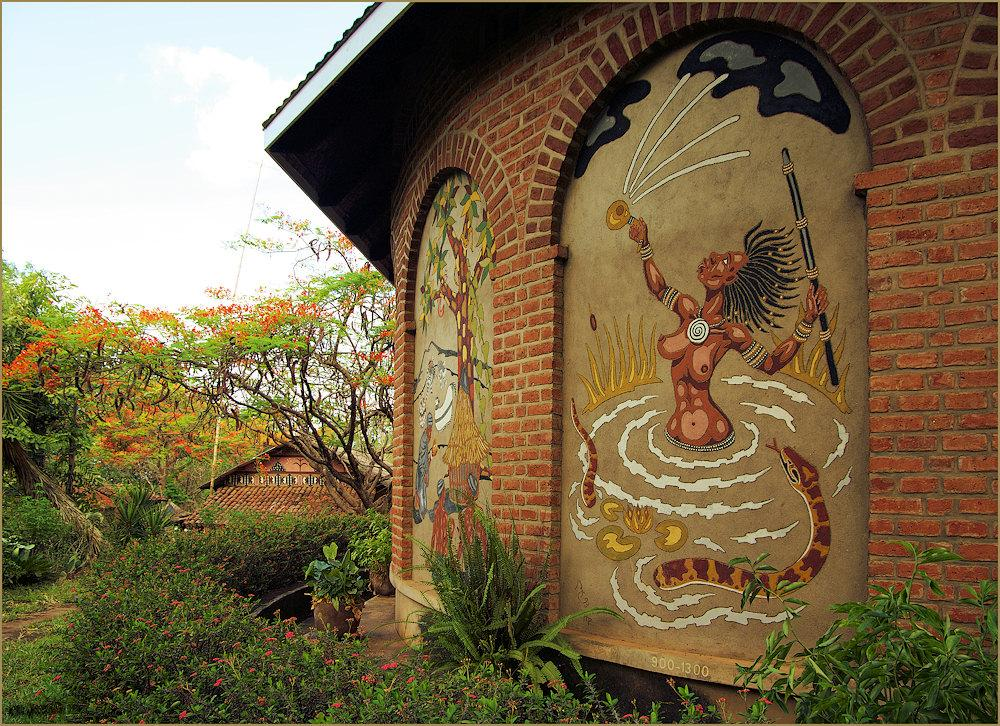 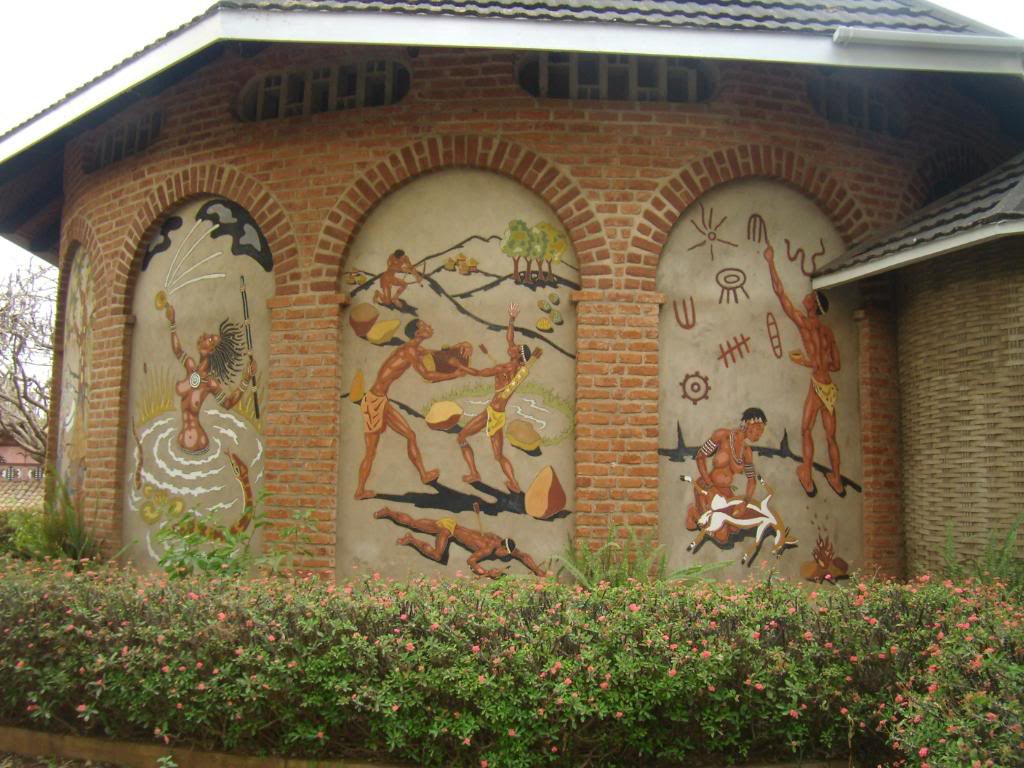 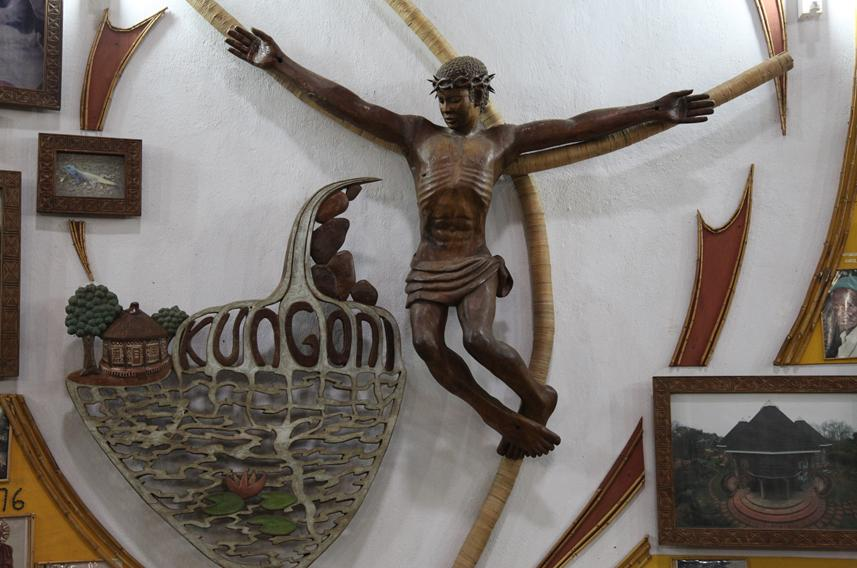 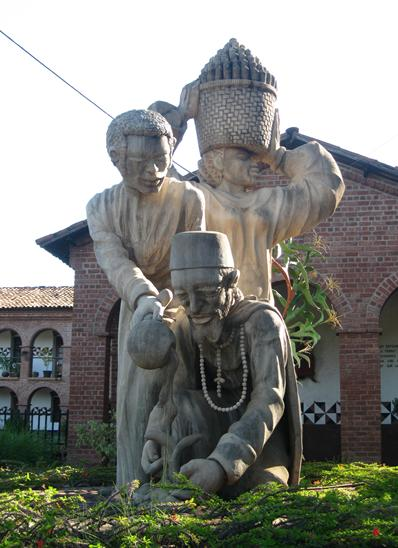 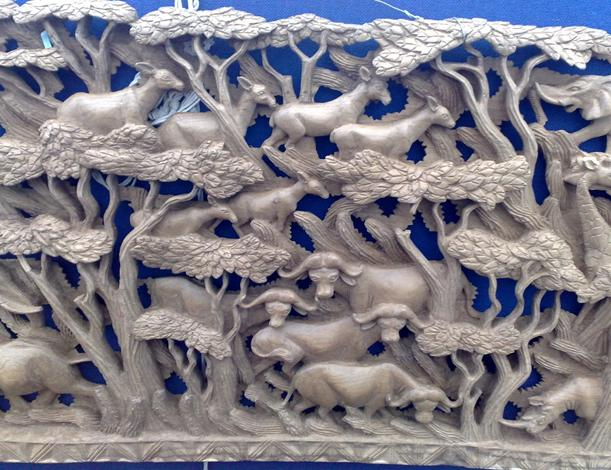 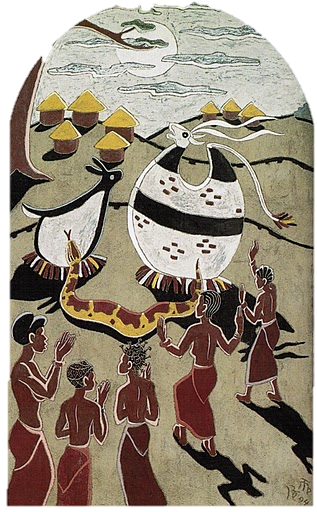 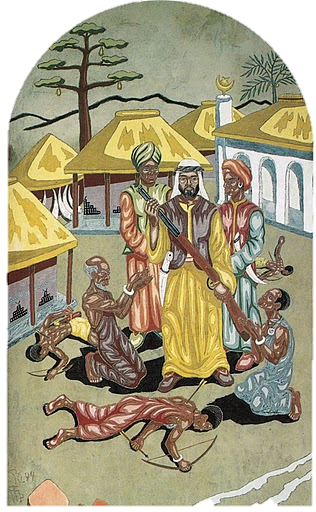 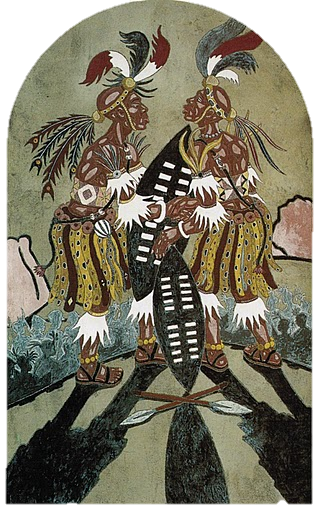 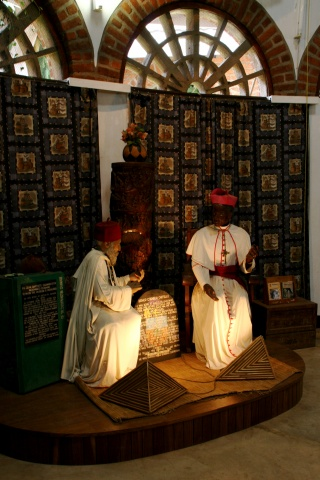